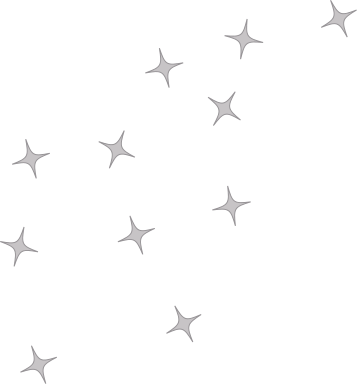 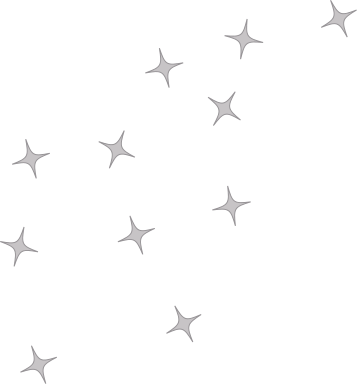 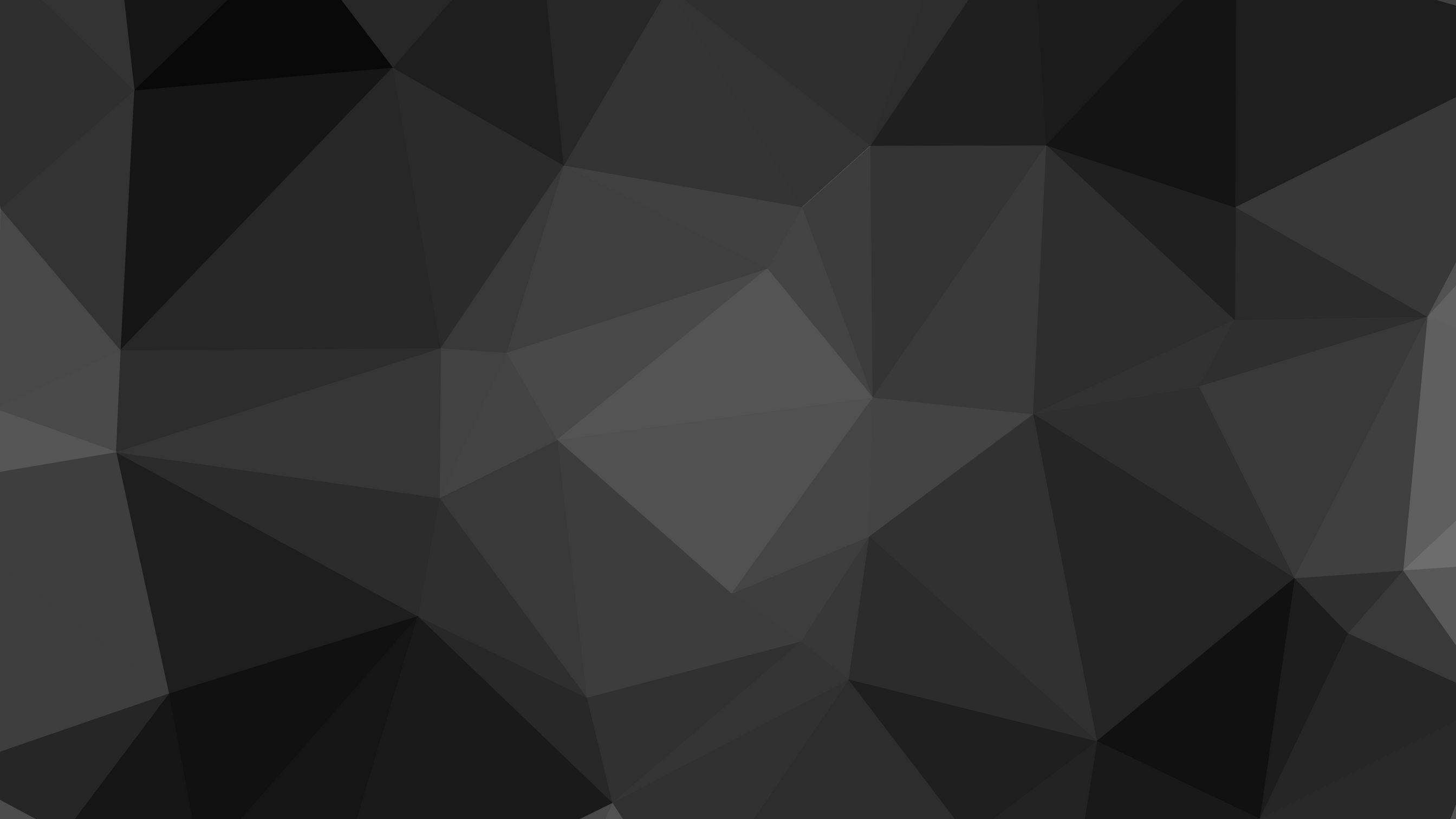 REHBER ÖĞRETMEN-MEHMET SAFÖZ
YKS BİLGİLENDİRMESİ
GÖLBAŞI ANADOLU LİSESİ
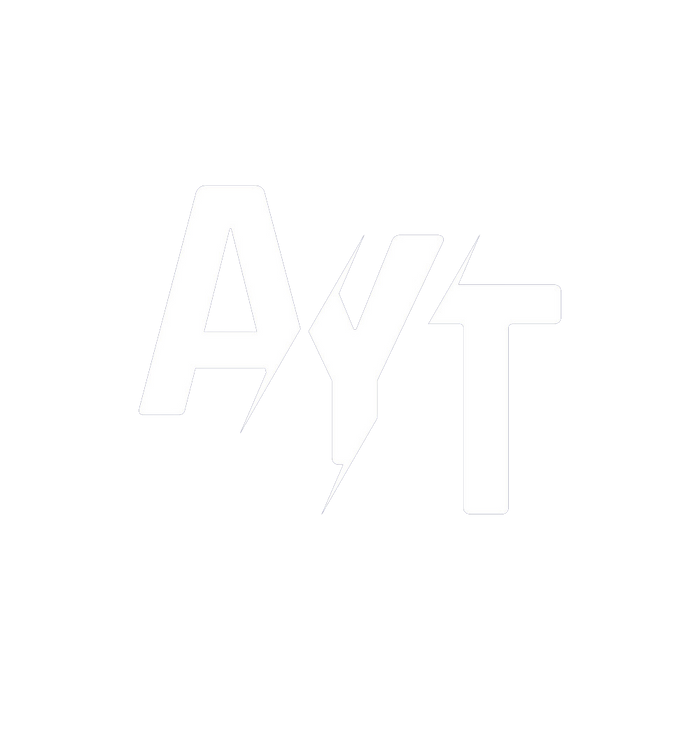 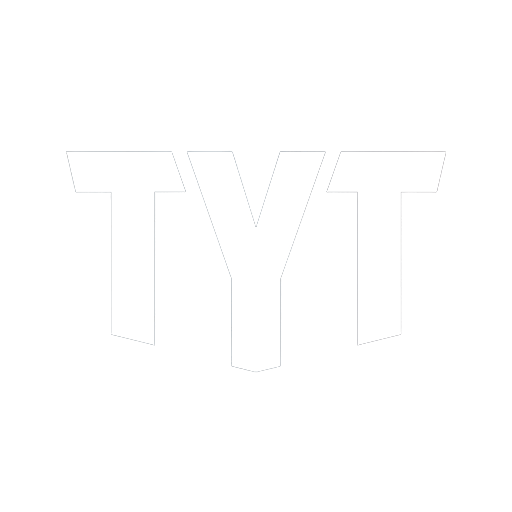 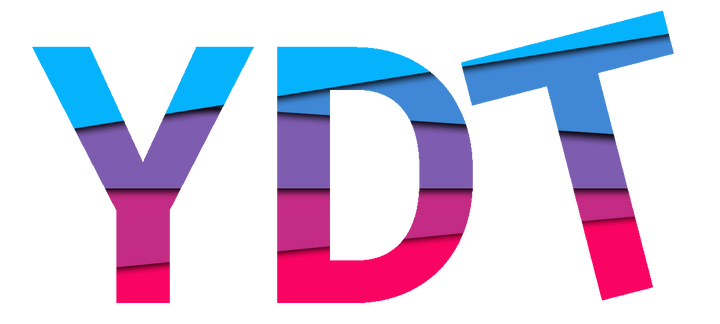 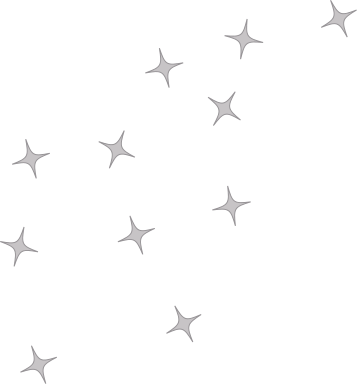 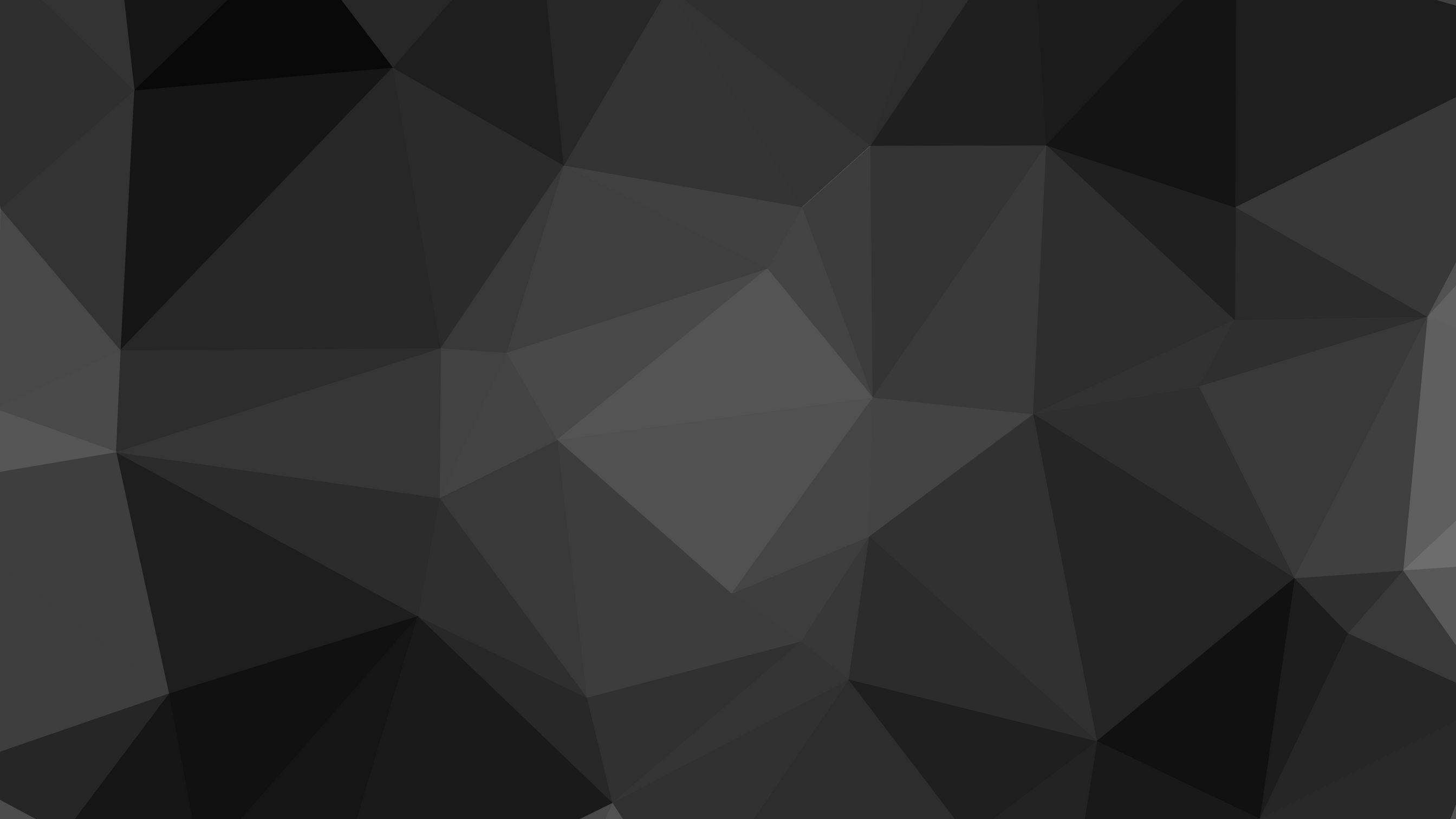 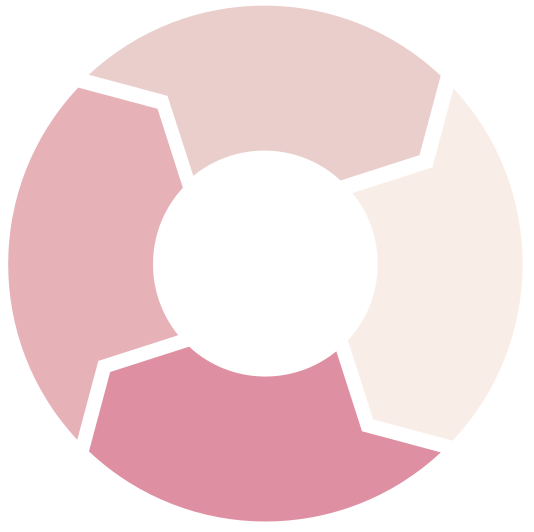 TÜRKÇE
40 SORU
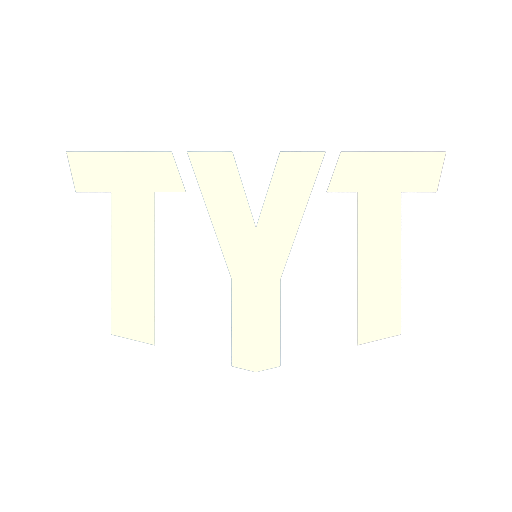 TYT'DE ÇIKAN SORU SAYILARI
FELSEFE
5 SORU
TARİH
5 SORU
COĞRAFYA
5 SORU
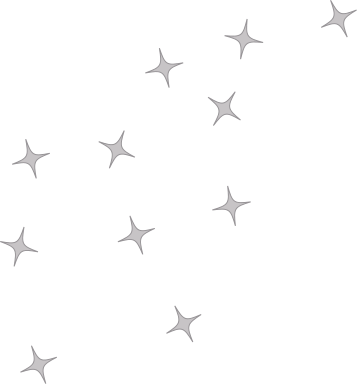 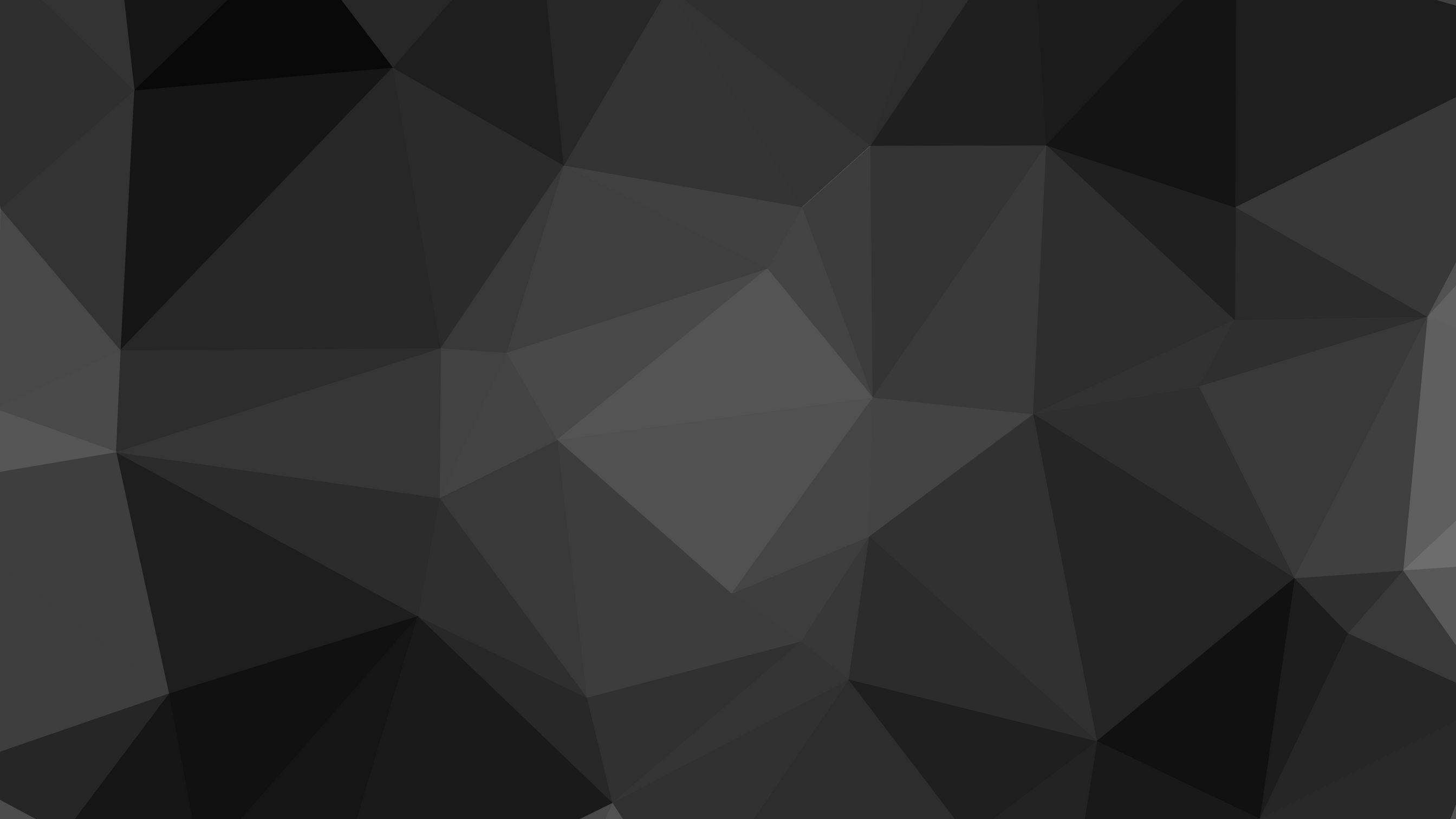 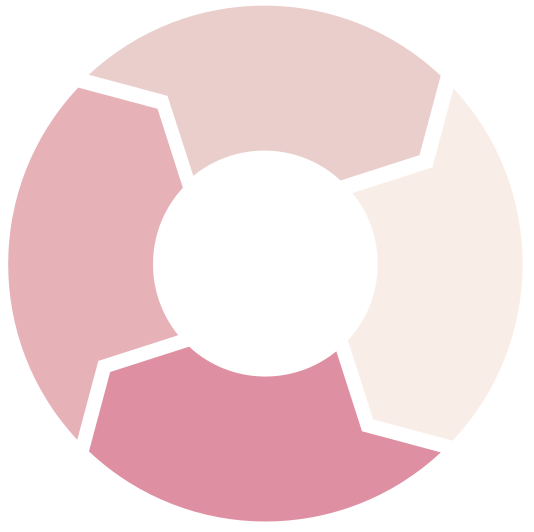 DİN KÜLTÜRÜ VE
 AHLAK BİLGİSİ
5 SORU
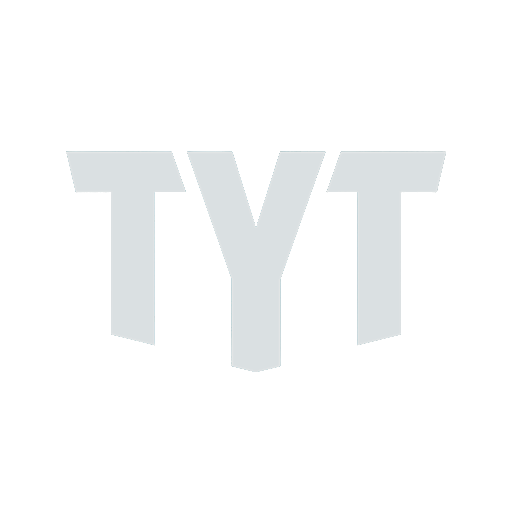 BİYOLOJİ
6 SORU
KİMYA
7 SORU
FİZİK
7 SORU
MATEMATİK
40 SORU
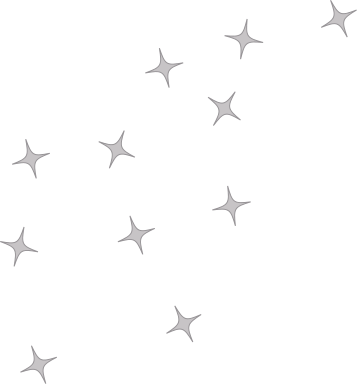 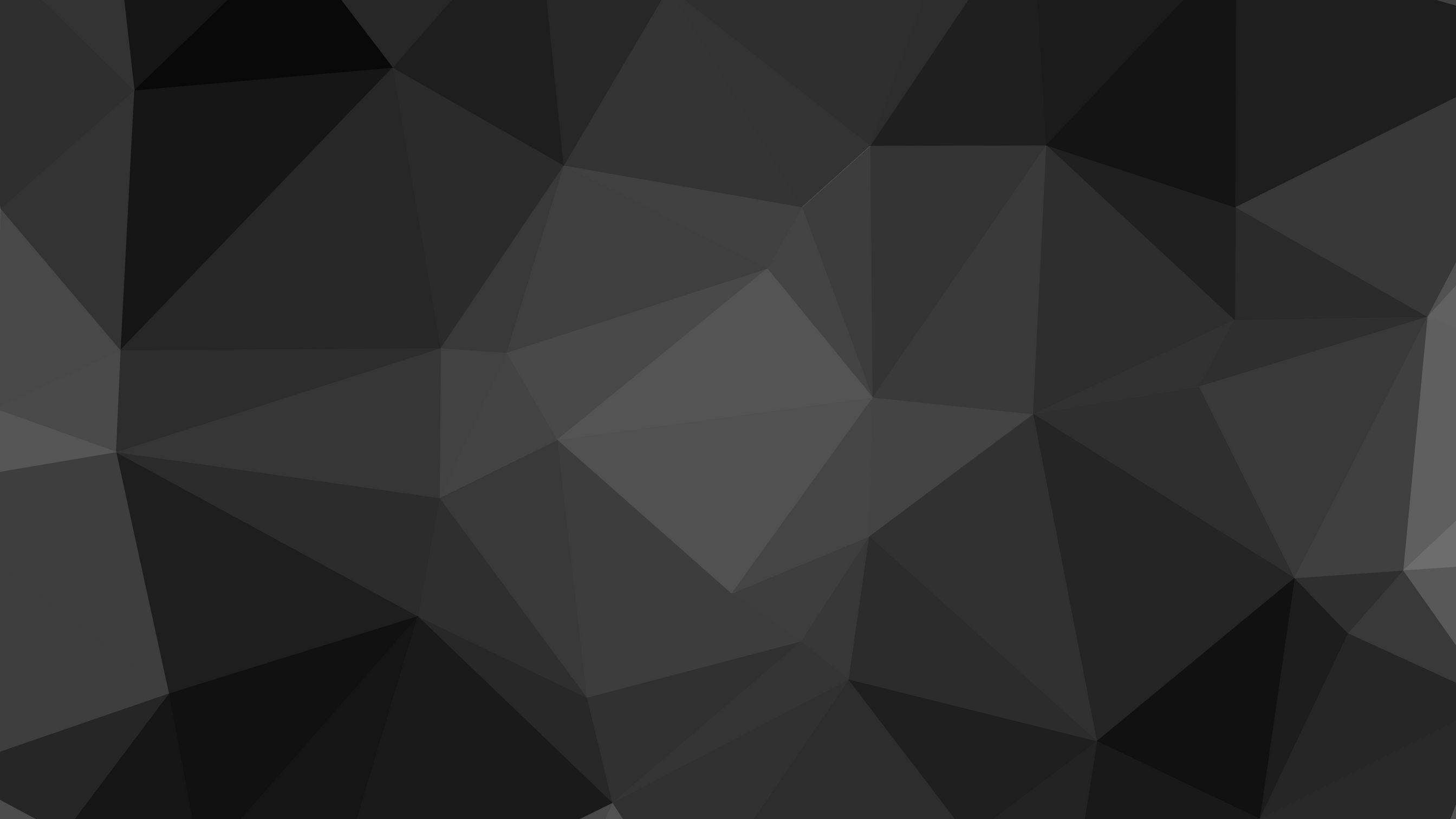 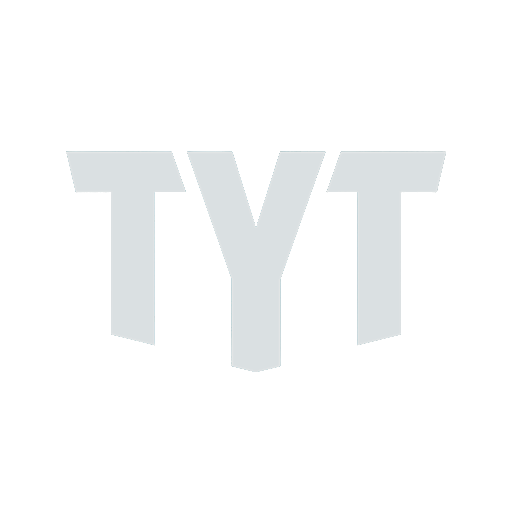 1.OTURUM
CUMARTESİ SABAH
10:15
165 DAKİKA
BARAJ PUANI YOK!
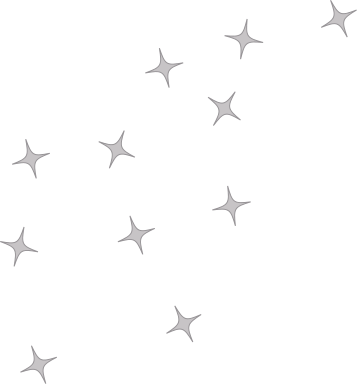 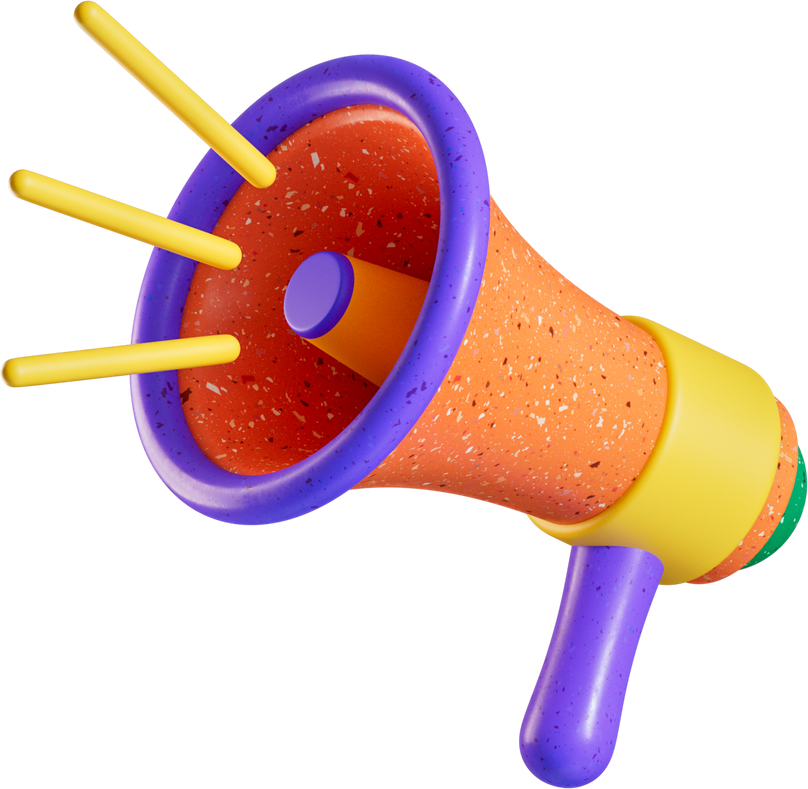 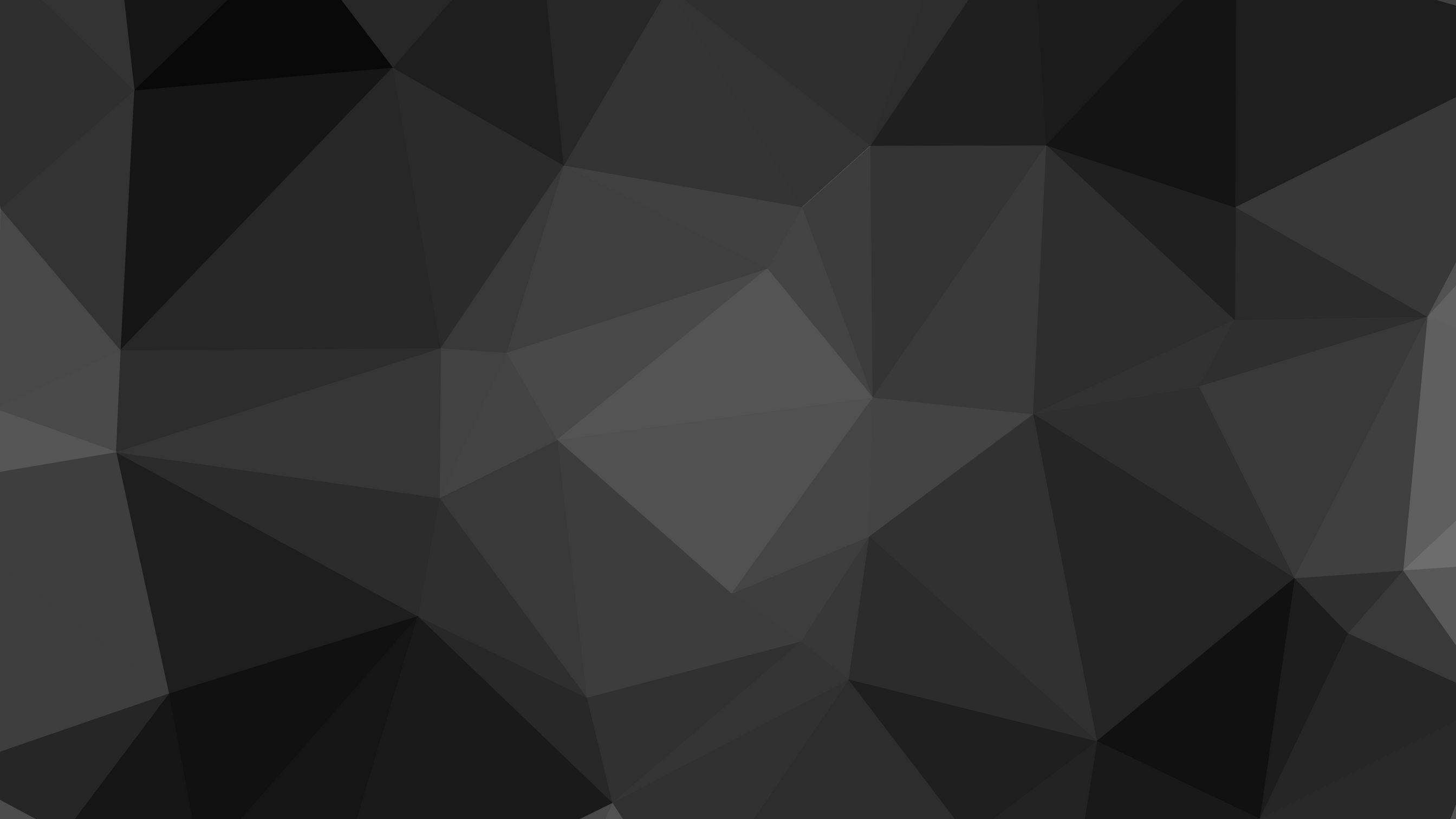 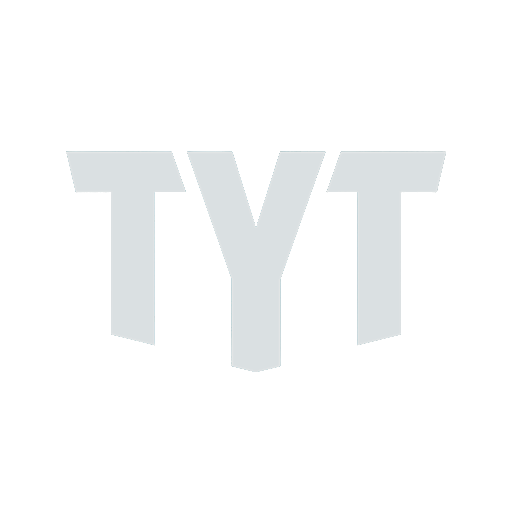 İLAVE FELSEFE SORULARINI DİN DERSİNDEN MUAF ÖĞRENCİLER ÇÖZECEKTİR. DİN DERSİNE TABİ OLAN ÖĞRENCİLER BU KISMI ÇÖZMELERİ DURUMUNDA PUAN ALAMAYACAKLARDIR!
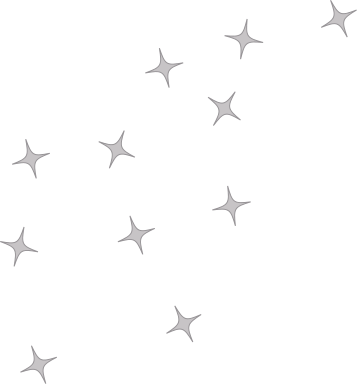 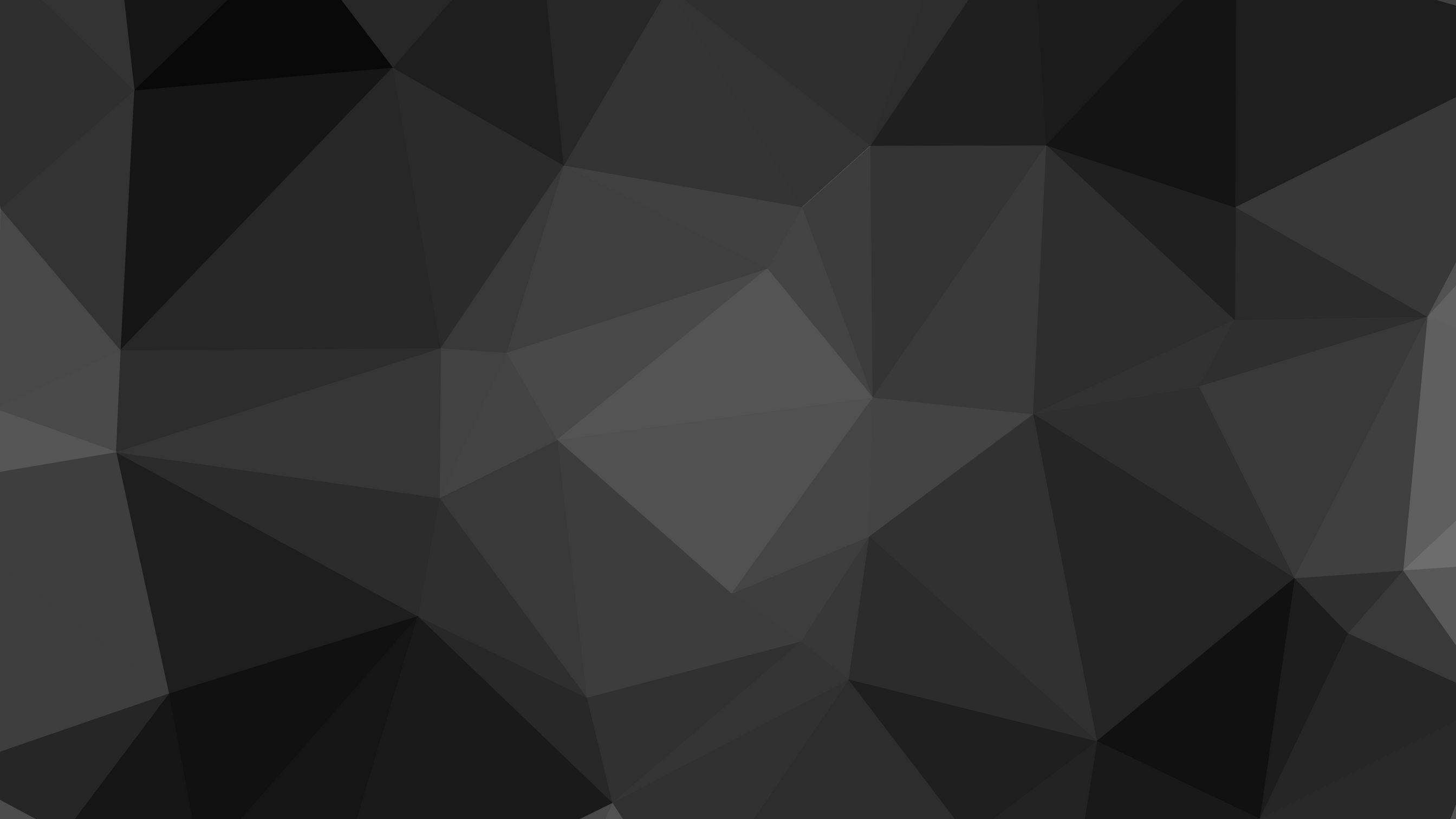 Yerleştirme puanına etkisi %40'tır.
PMYO ve Askeri Okullar (Astsubay) için giriş hakkı sağlar.
Önlisans tercih hakkı sağlar.
TYT'ye hangi alandan girerseniz girin, nerden işaretleme yaparsanız TYT'de ordan puan alırsınız.
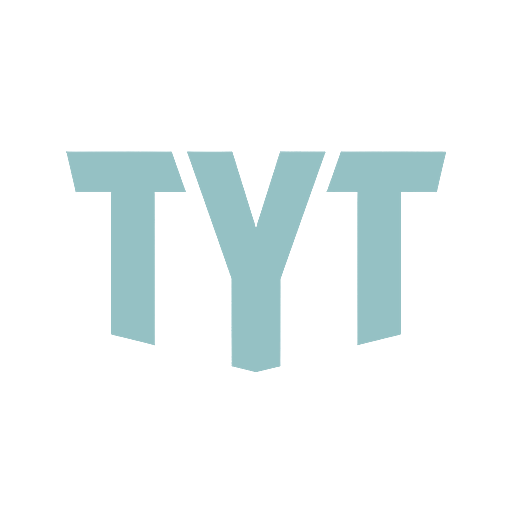 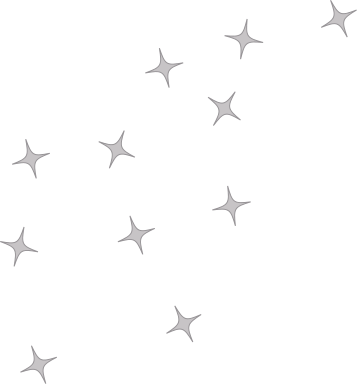 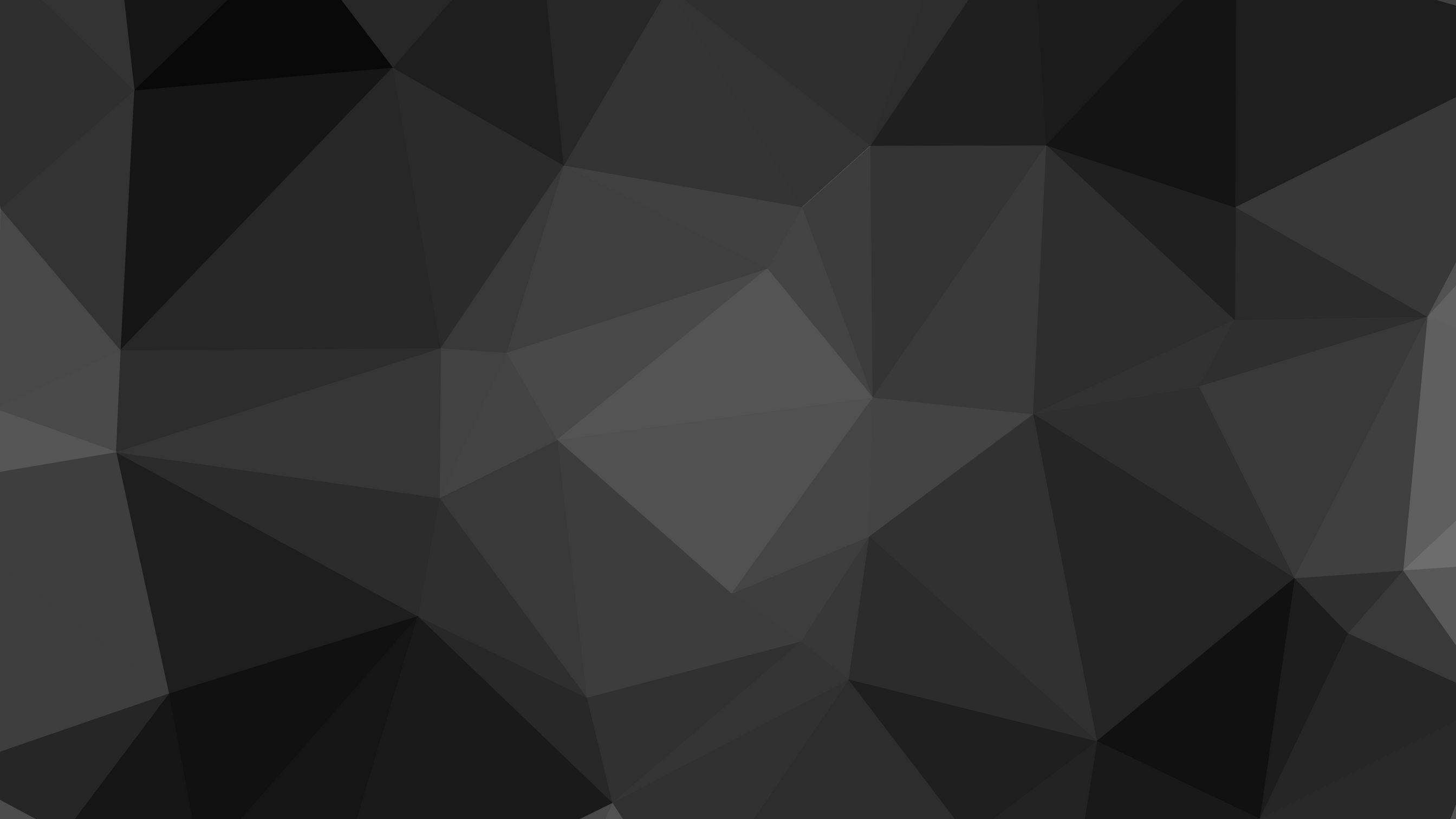 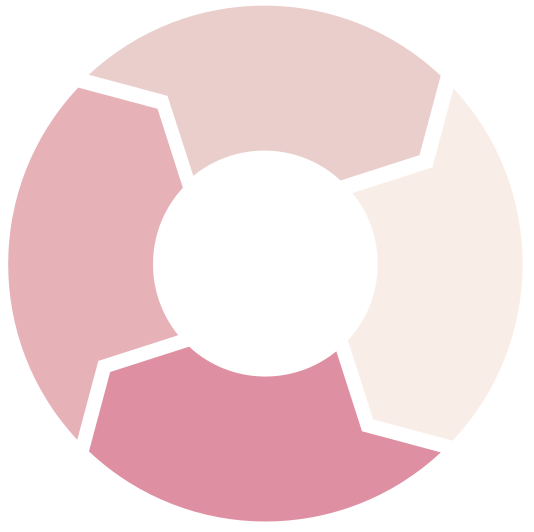 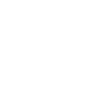 TÜRK DİLİ VE
EDEBİYATI
24 SORU
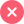 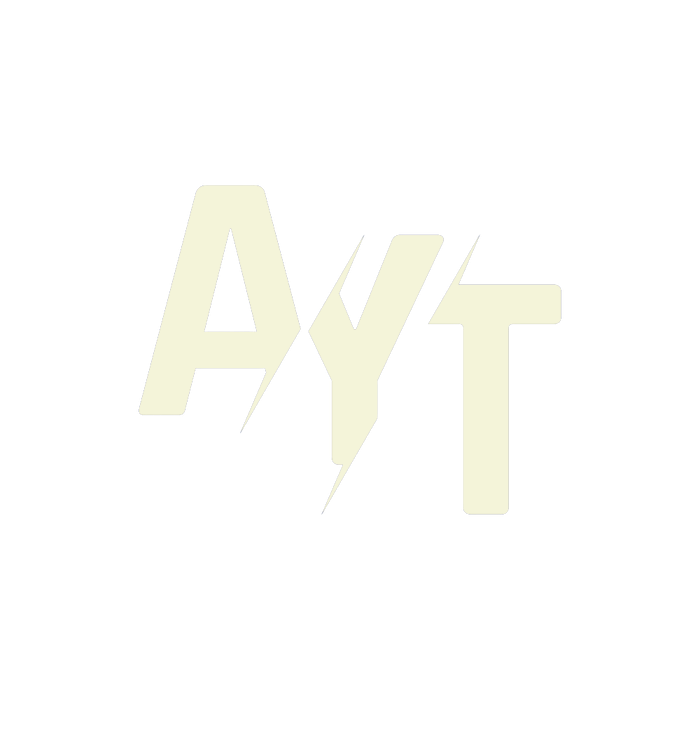 AYT'DE ÇIKAN SORU SAYILARI
MATEMATİK
VE
GEOMETRİ
30+10 SORU
TARİH-1
10 SORU
COĞRAFYA-1
6 SORU
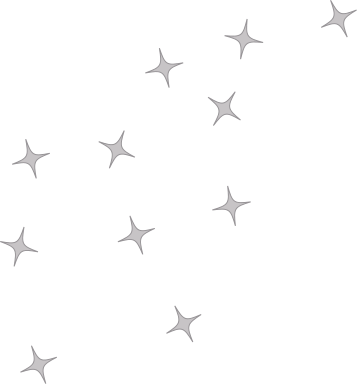 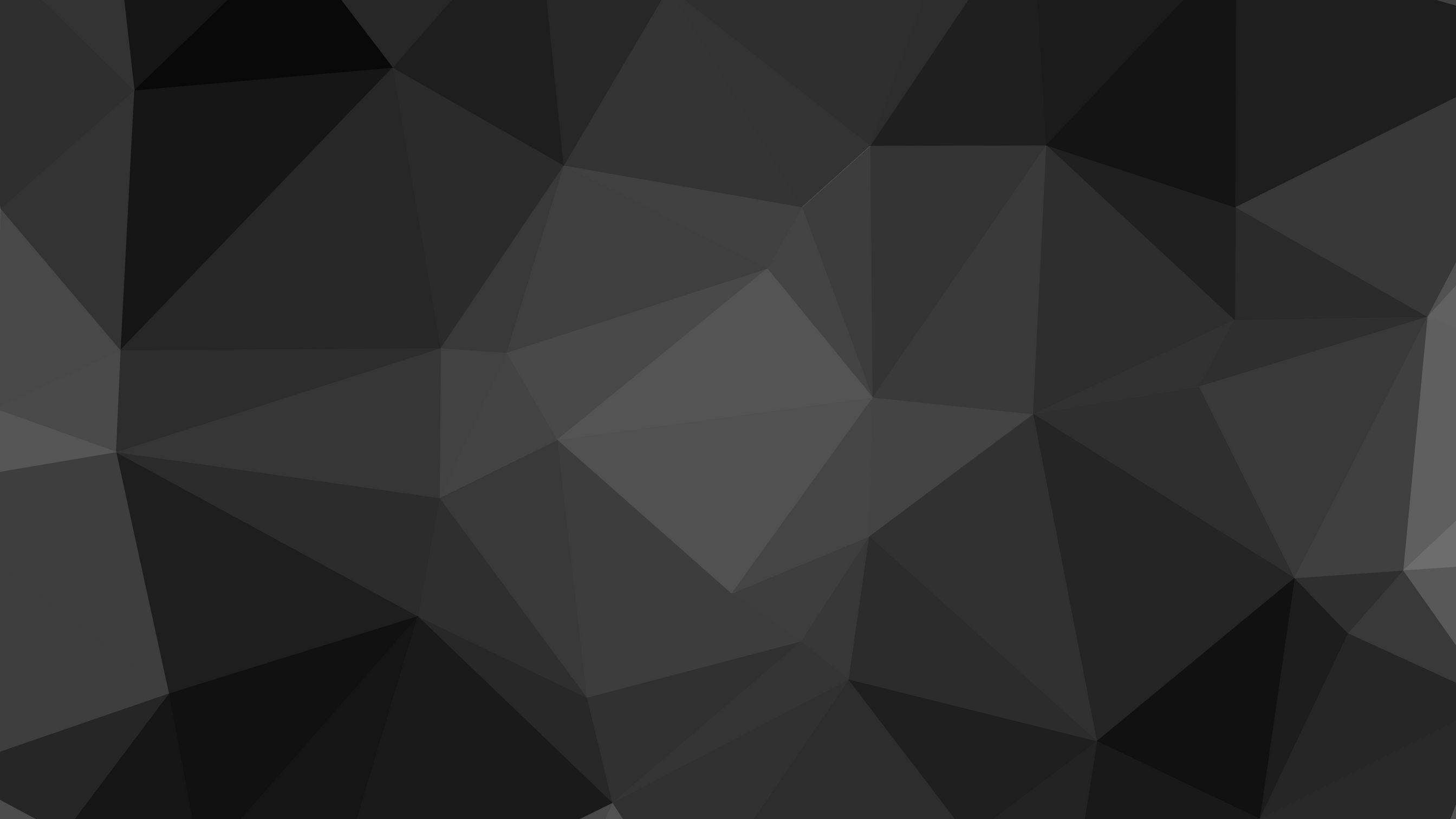 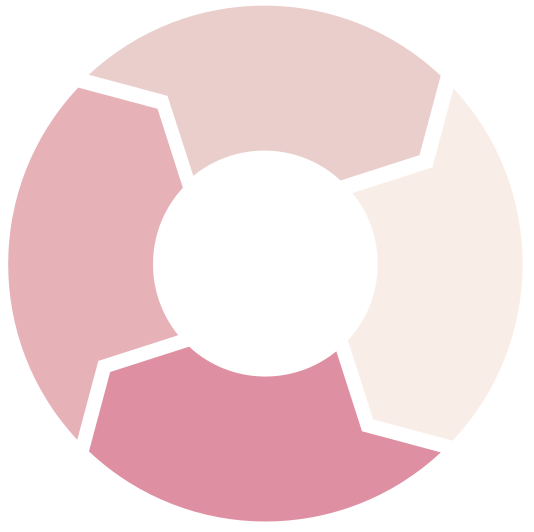 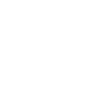 TARİH-2
11 SORU
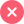 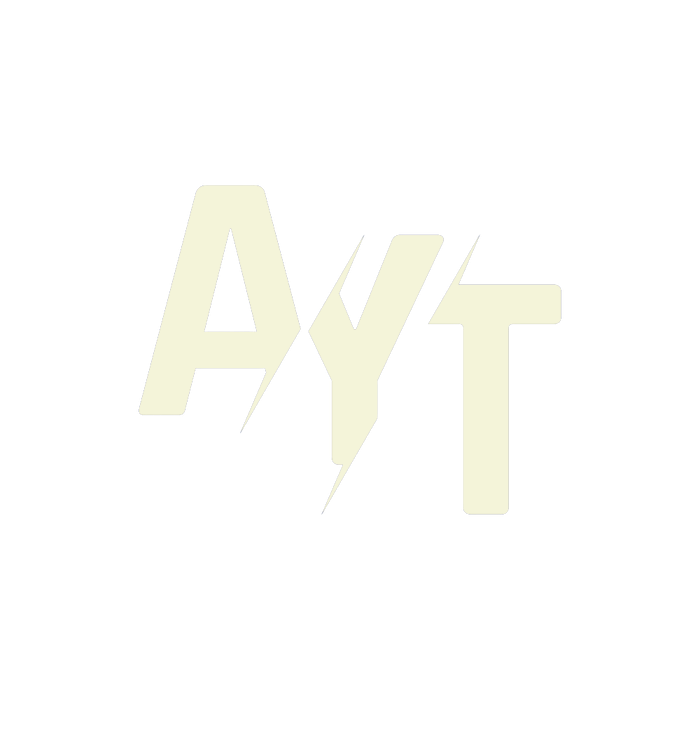 AYT'DE ÇIKAN SORU SAYILARI
DİN KÜLTÜRÜ
VE
AHLAK BİLGİSİ
6 SORU
COĞRAFYA-2
11 SORU
FELSEFE GRUBU
12 SORU
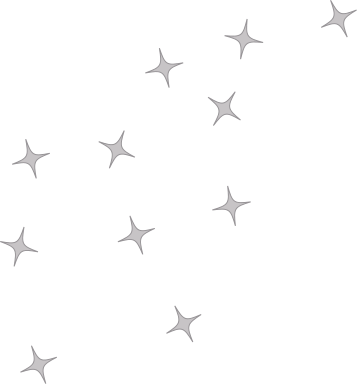 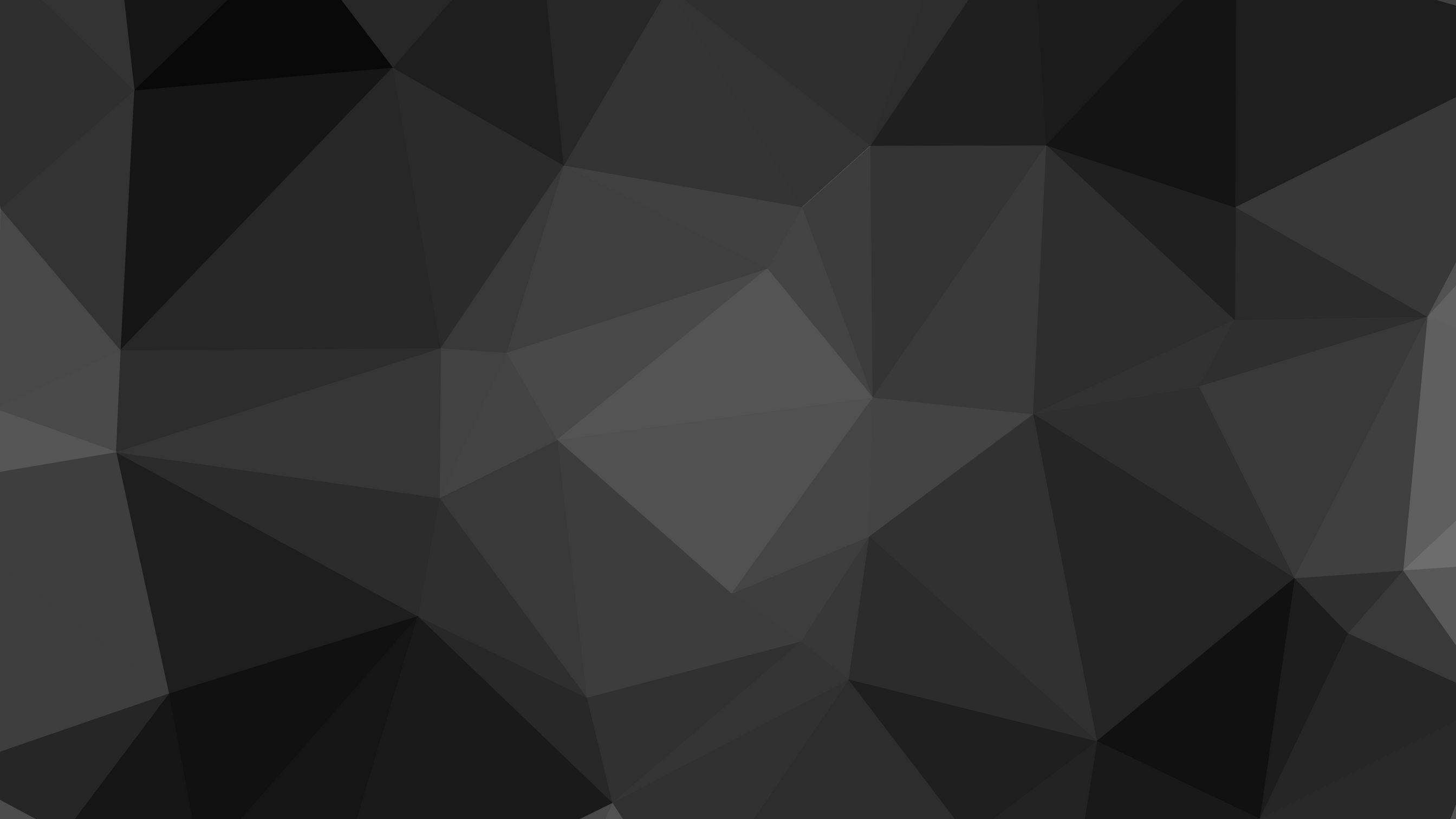 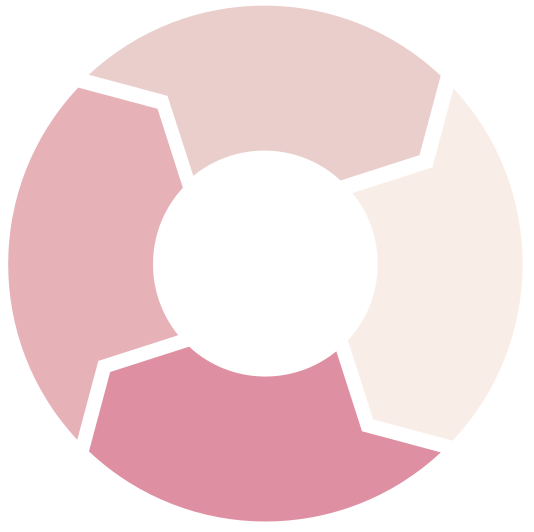 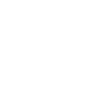 FİZİK
14 SORU
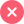 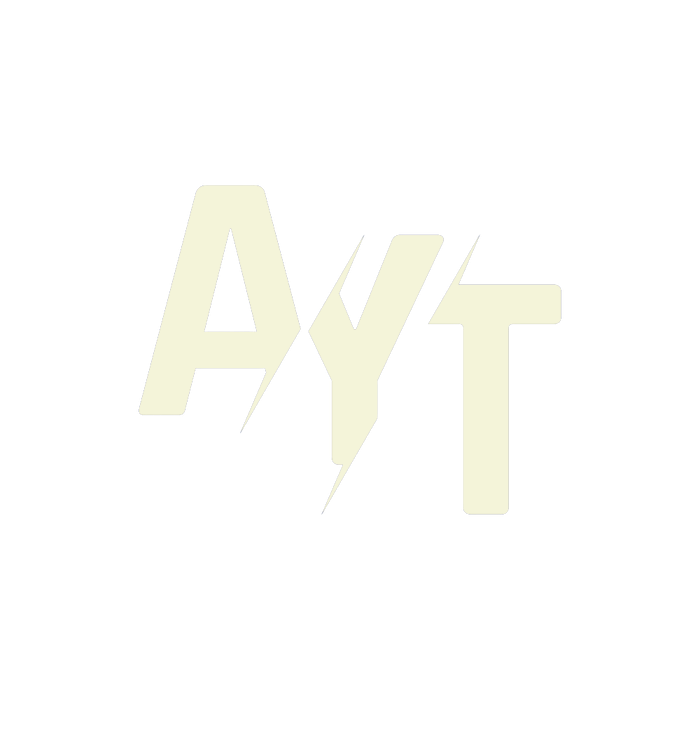 AYT'DE ÇIKAN SORU SAYILARI
KİMYA
13 SORU
BİYOLOJİ
13 SORU
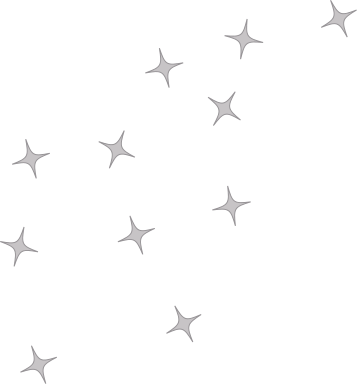 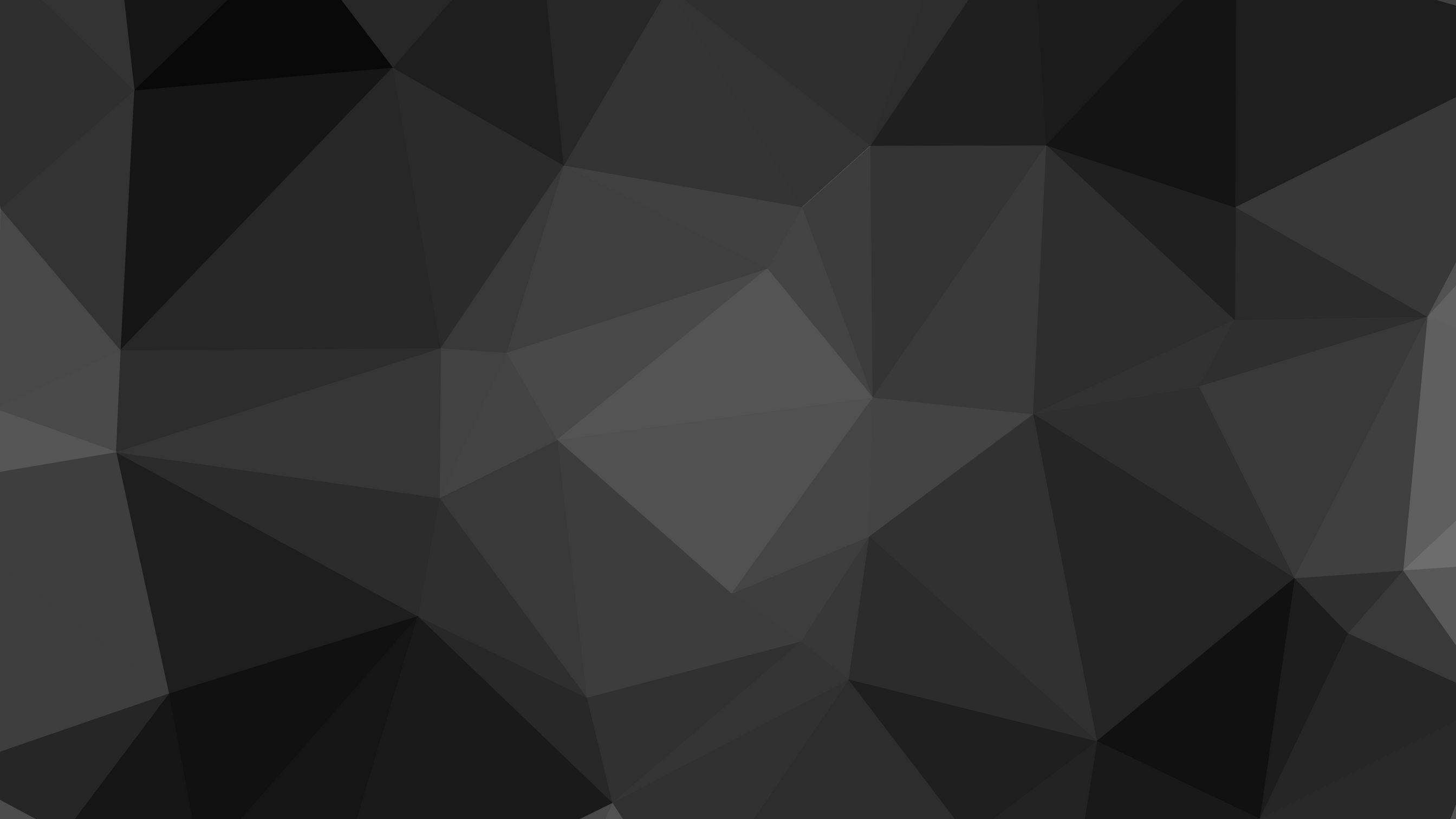 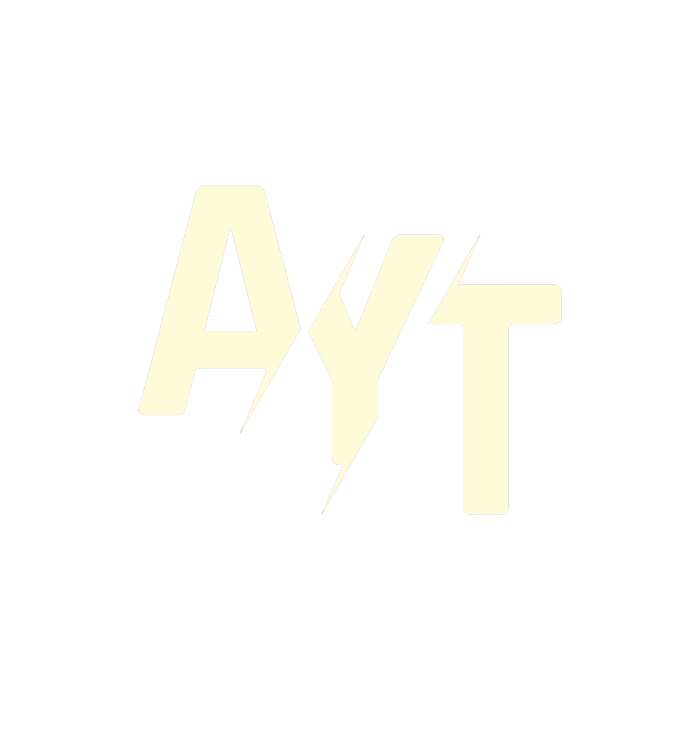 2.OTURUM
PAZAR SABAH
10:15
180 DAKİKA
BARAJ PUANI YOK!
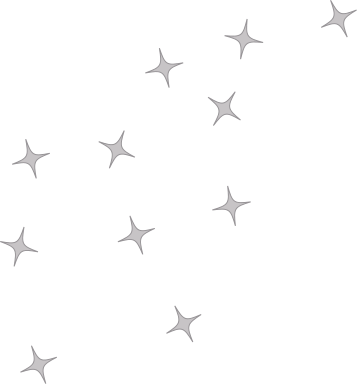 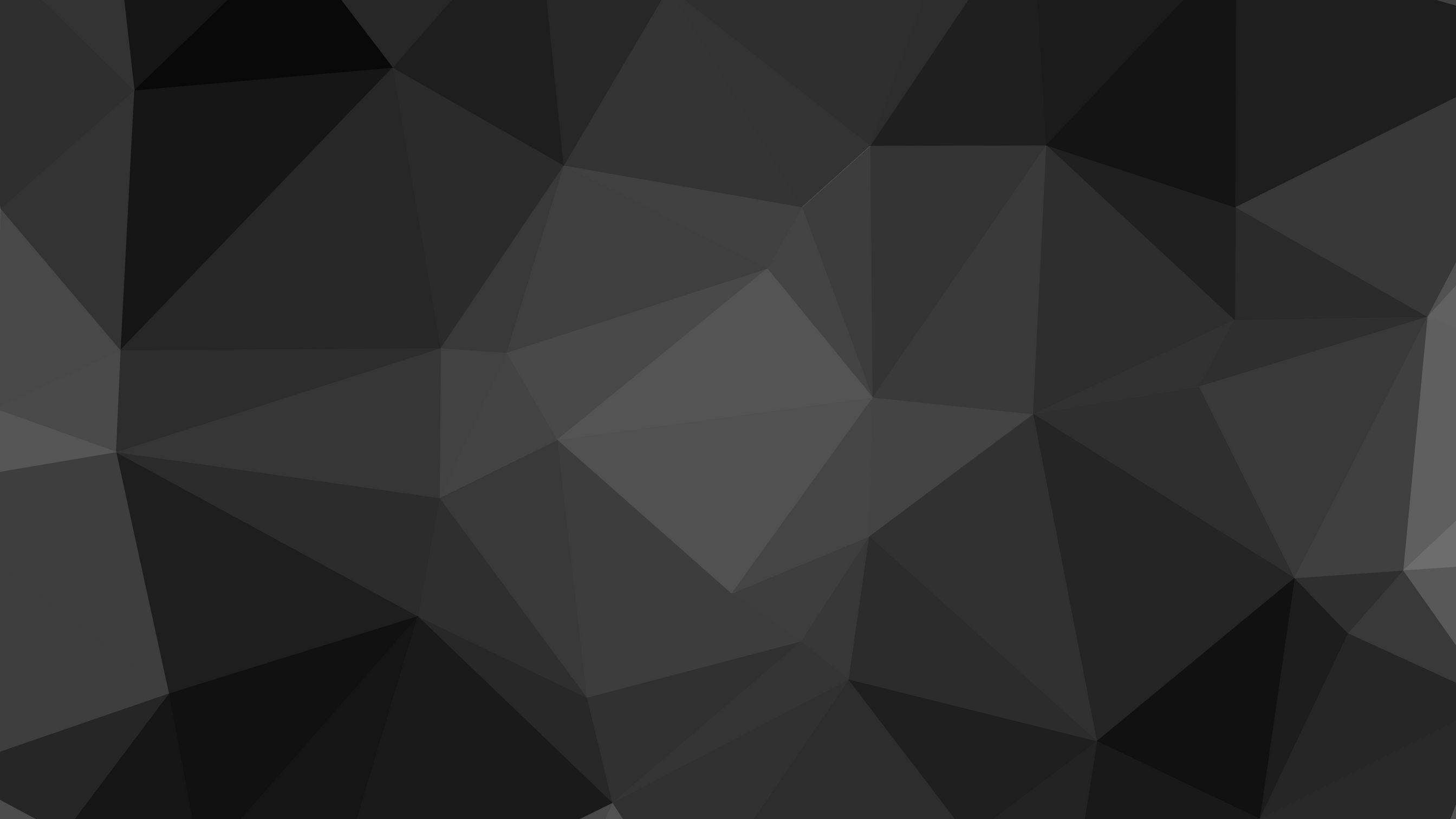 4 Puan türüne sahiptir (SAY, EA, SÖZ VE DİL)
Harp Okullarını isteyen adayların bu sınava girme zorunluluğu vardır.
4 yıllık bölümlere (lisans) gidilebilmesi için bu sınava girme zorunluluğu vardır.
Yerleştirme puanına etkisi %60'tır.
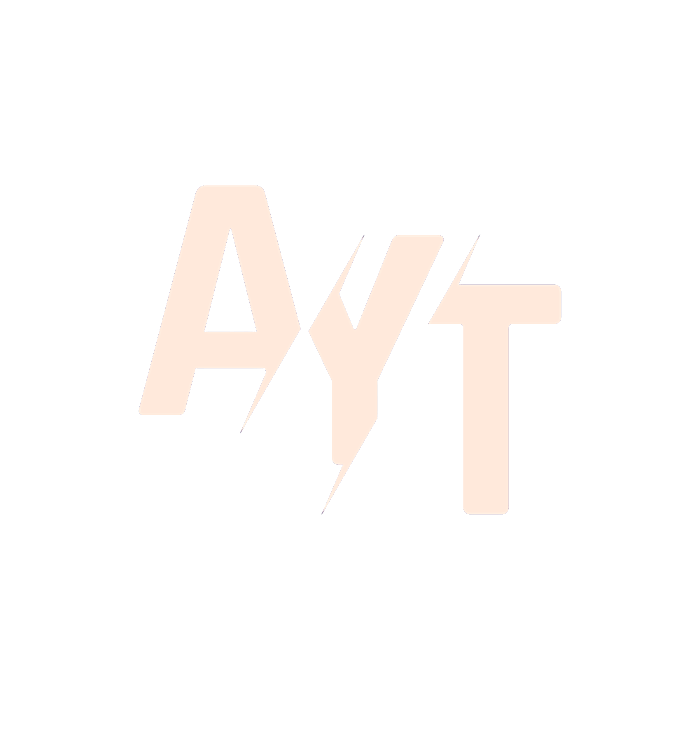 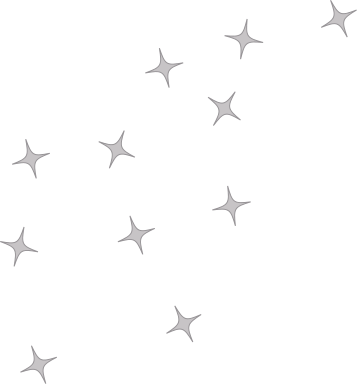 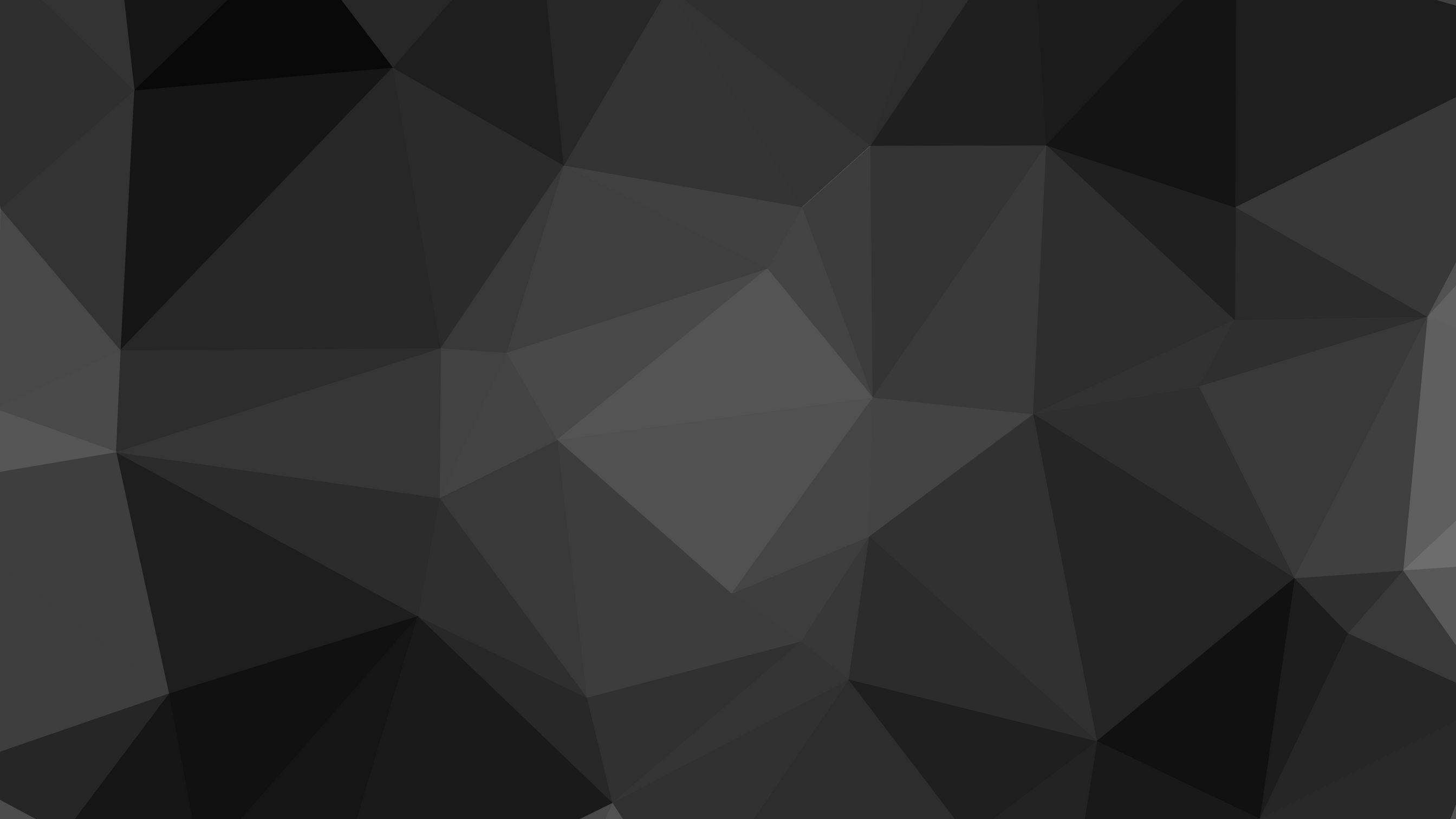 YKS PUAN SİSTEMİ
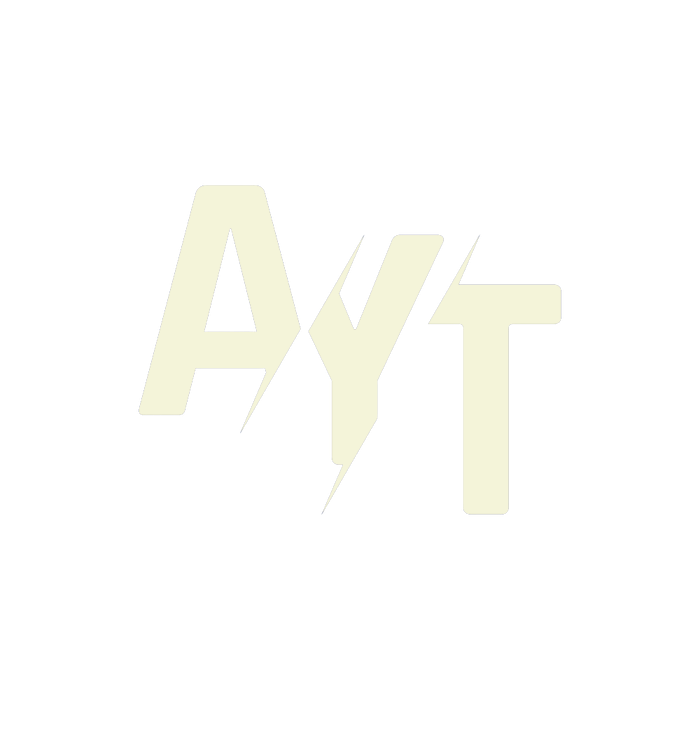 SAYISAL İÇİN
TYT
+
AYT MATEMATİK
+
AYT FEN BİLİMLERİ
EŞİT AĞIRLIK İÇİN
TYT
+
AYT MATEMATİK
+
AYT EDEBİYAT+SOS.BİL.-1
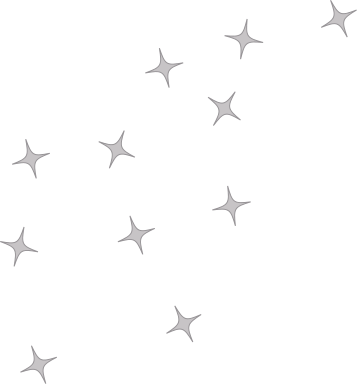 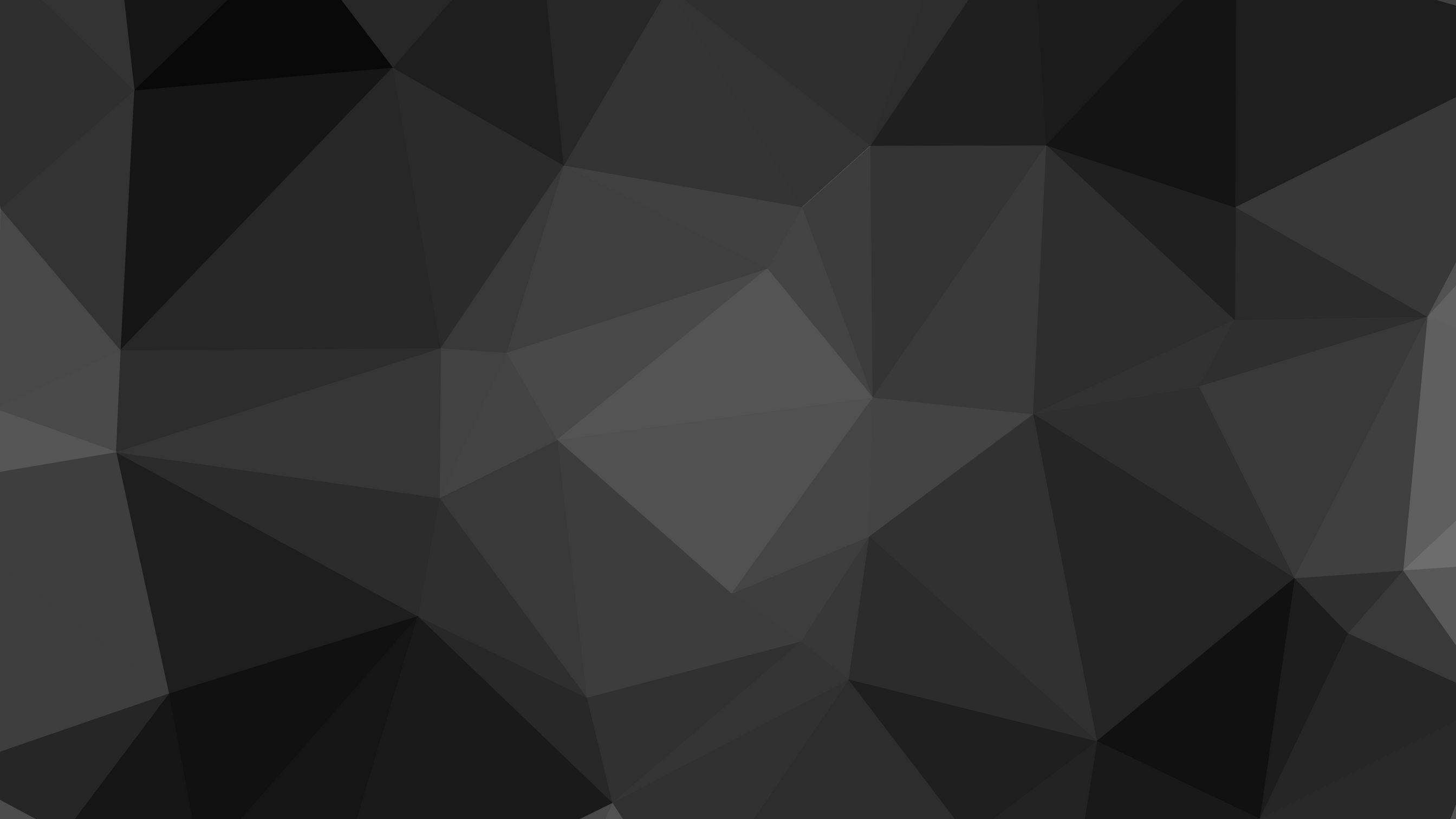 YKS PUAN SİSTEMİ
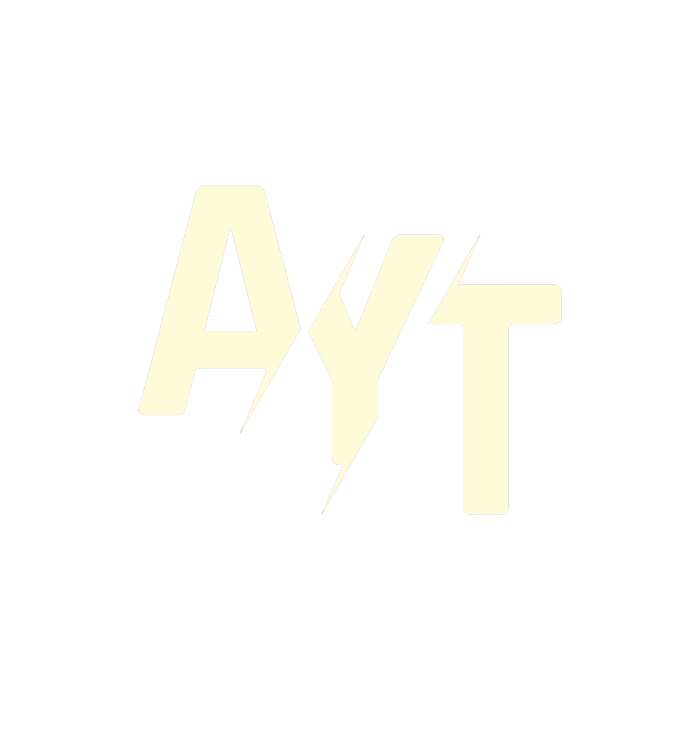 SÖZEL İÇİN
TYT
+
AYT EDEBİYAT+SOS.BİL.-1
+
AYT SOS.BİL.-2
DİL İÇİN
TYT
+
DİL SINAVI
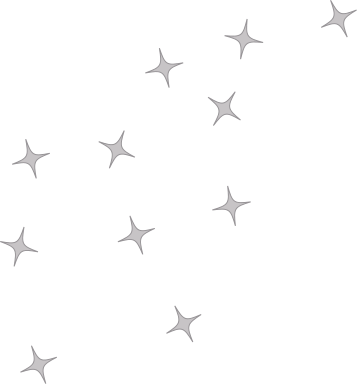 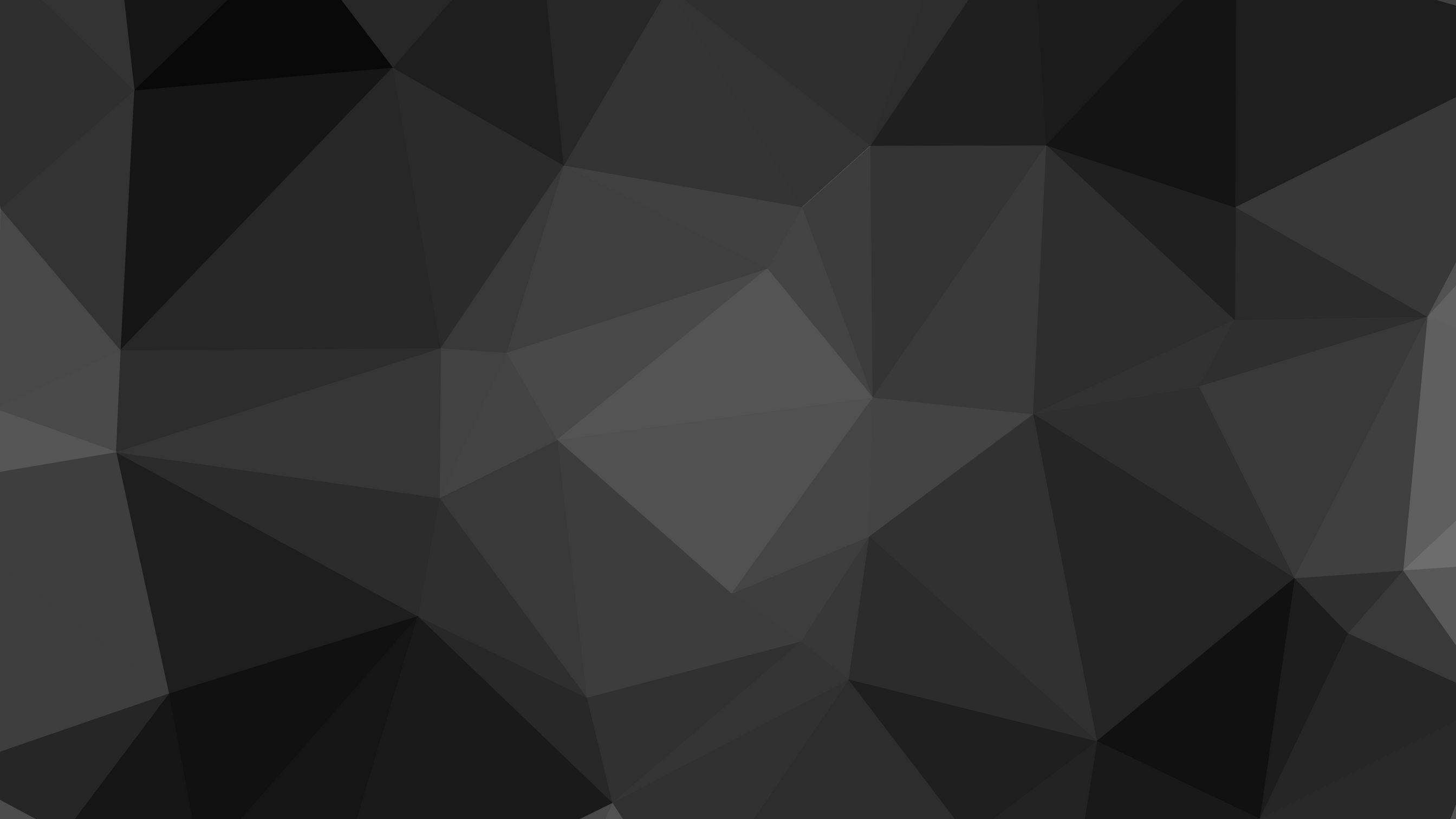 DİKKAT!
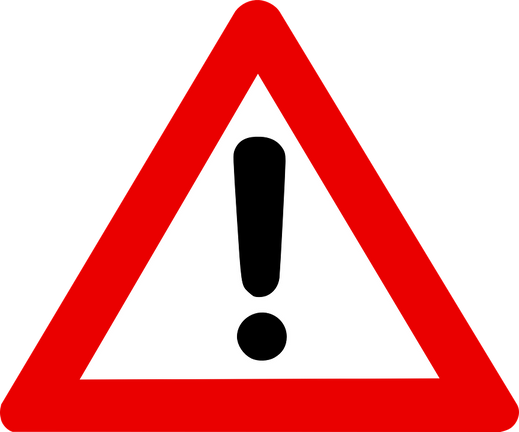 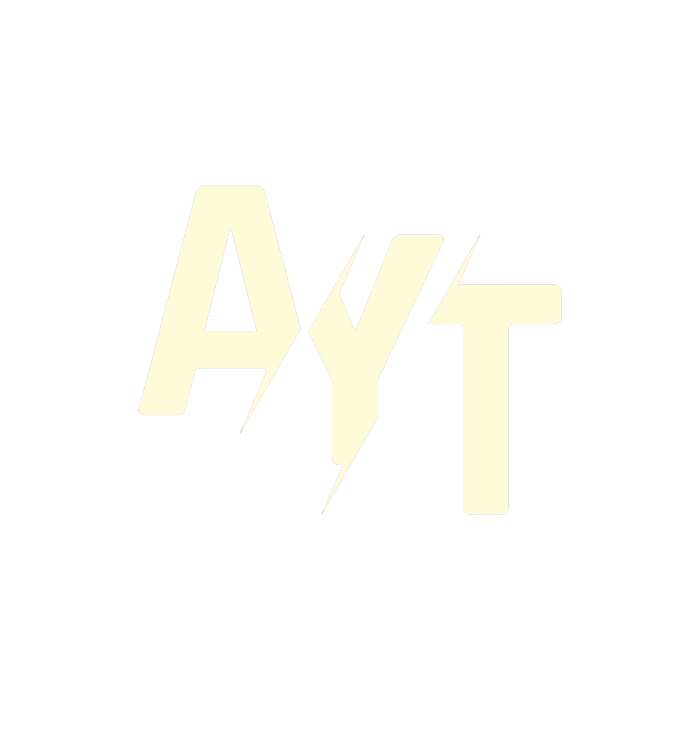 Farklı alanlardan soru çözmek adayın kendi alan puanına olumlu veya olumsuz anlamda katkı sağlamamaktadır.
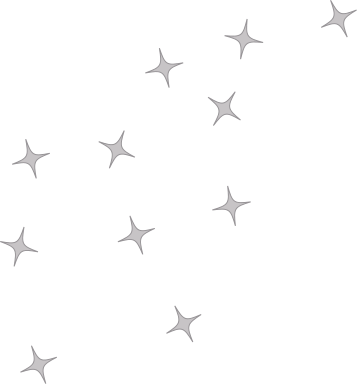 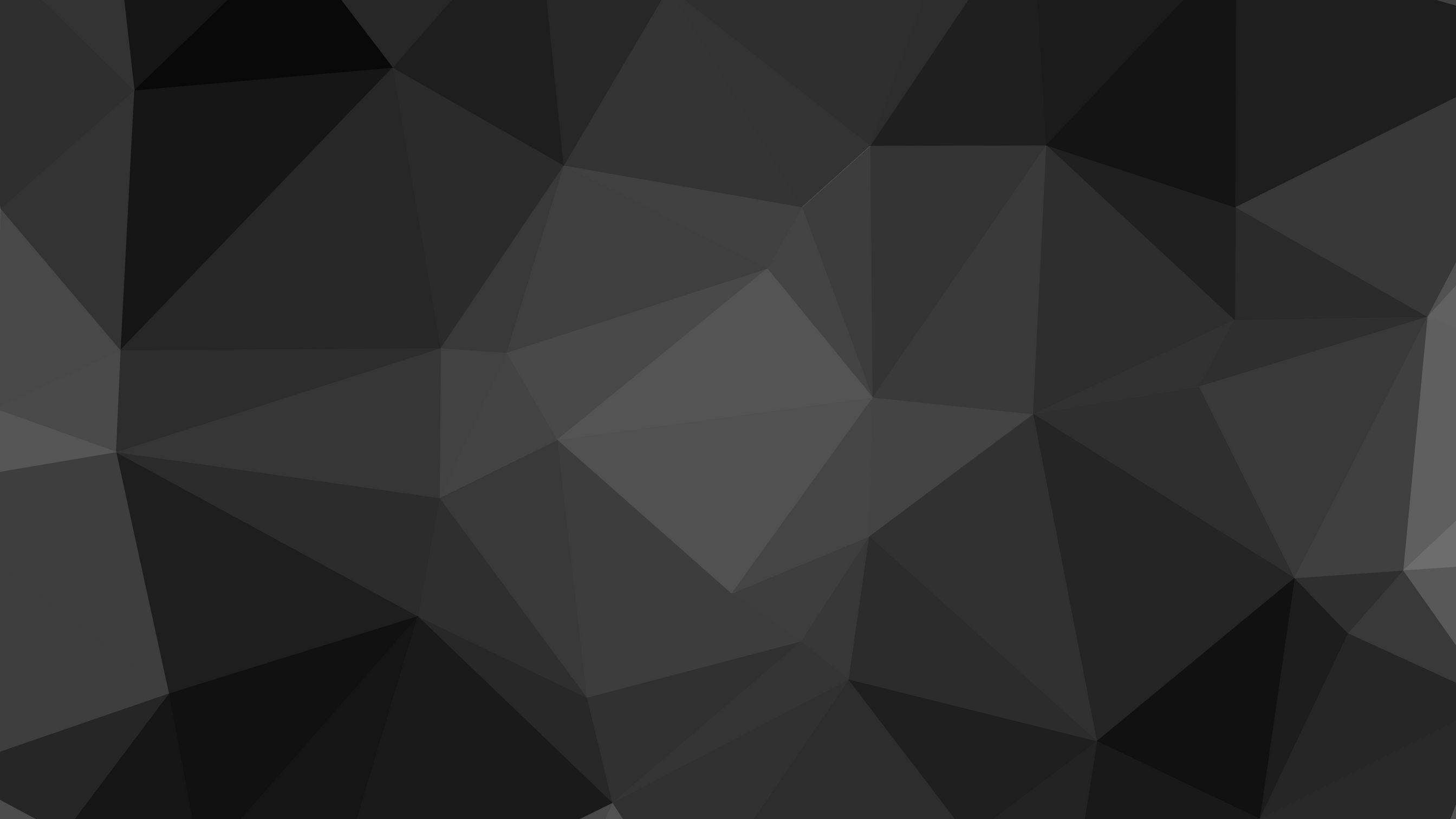 3.OTURUM
PAZAR ÖĞLEDEN SONRA
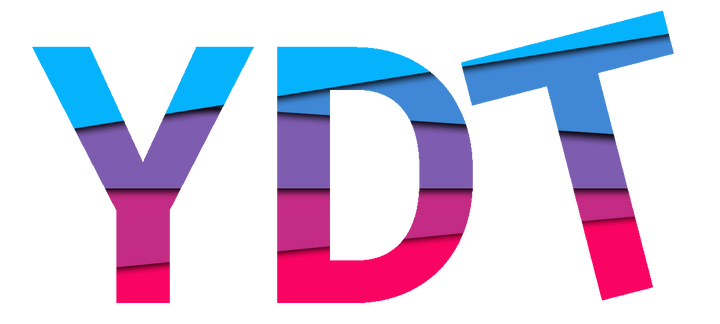 15:45
120 DAKİKA
80 SORU
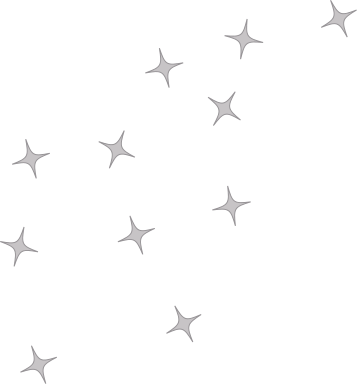 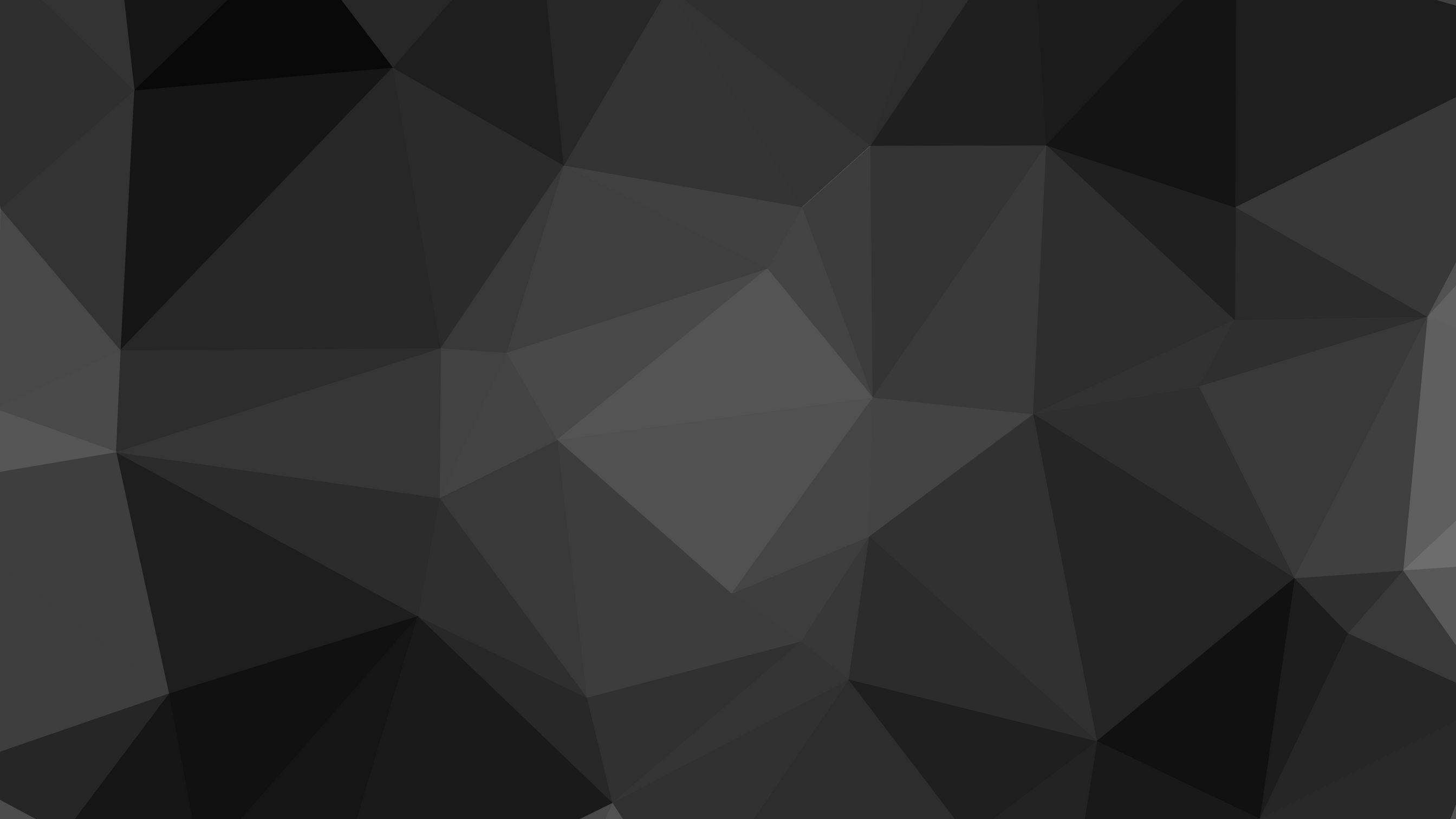 0,5 KURALI
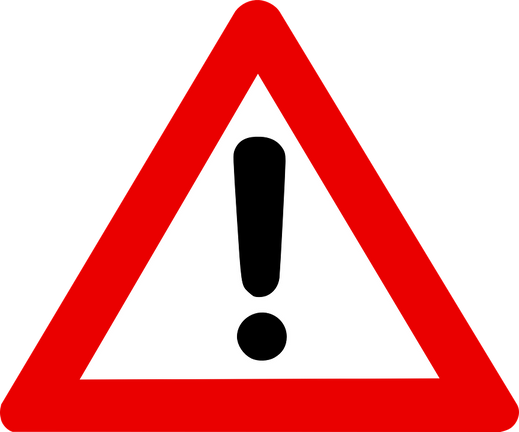 TYT puan türünde adayların puanlarının hesaplanabilmesi için Türkçe veya Matematik derslerinin herhangi birinden 0,5 net yapmaları gerekmektedir. Eğer adaylar bu şartı yerine getirmezlerse TYT puanları hesaplanmayacaktır.
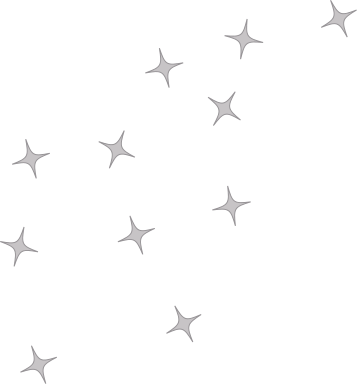 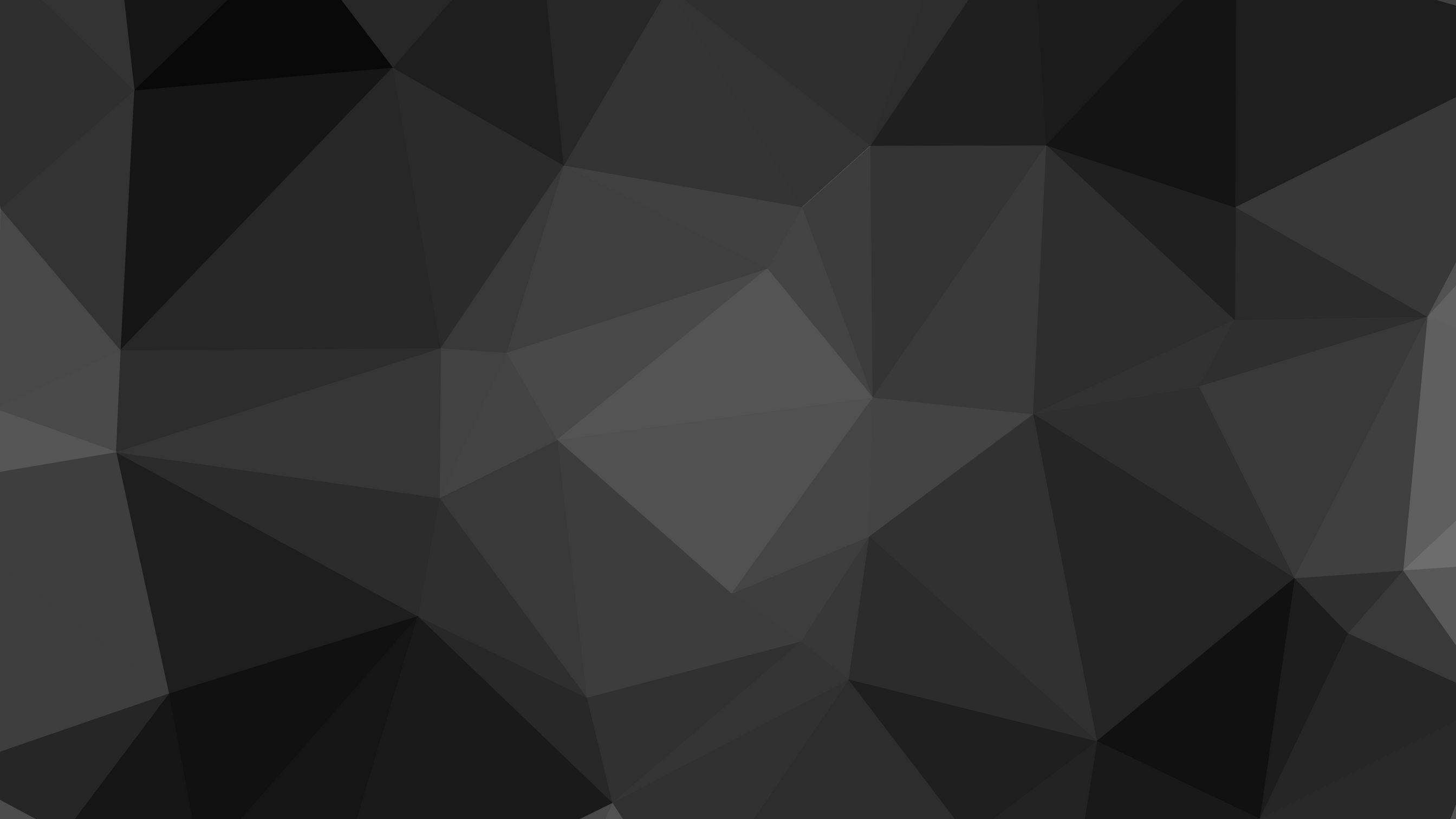 0,5 KURALI
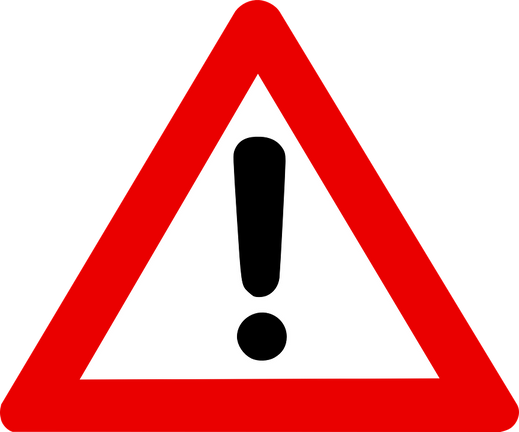 TYT sınavında bu kurala takılan adayların AYT sınavındaki tüm soruları doğru cevaplasalar bile puanları hesaplanmayacaktır.

Bu kural AYT sınavı için de geçerlidir.
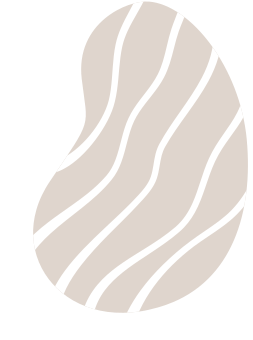 2022 AYT SAYISAL PUAN HESAPLANMASINDA NETLERİN YAKLAŞIK DEĞERİ
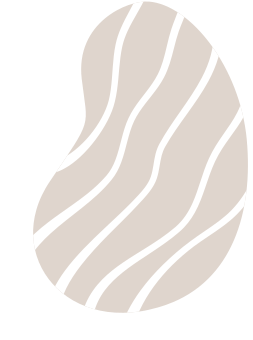 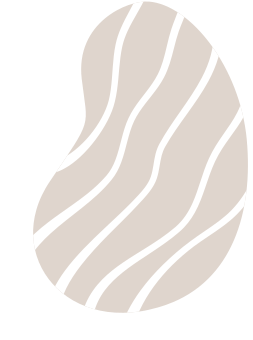 2022 AYT EŞİT AĞIRLIK PUAN HESAPLANMASINDA NETLERİN YAKLAŞIK DEĞERİ
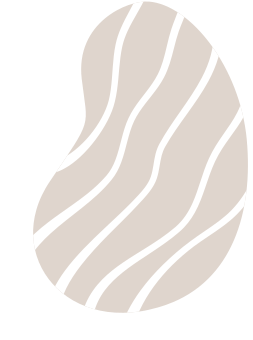 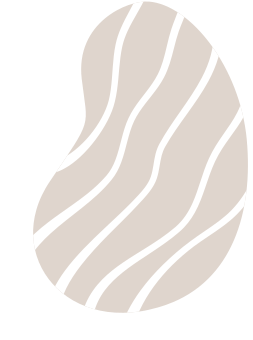 2022 AYT SÖZEL PUAN HESAPLANMASINDA NETLERİN YAKLAŞIK DEĞERİ
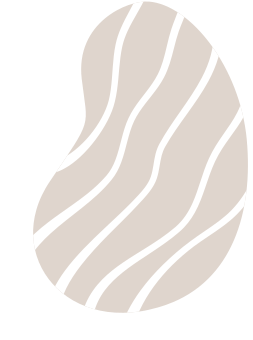 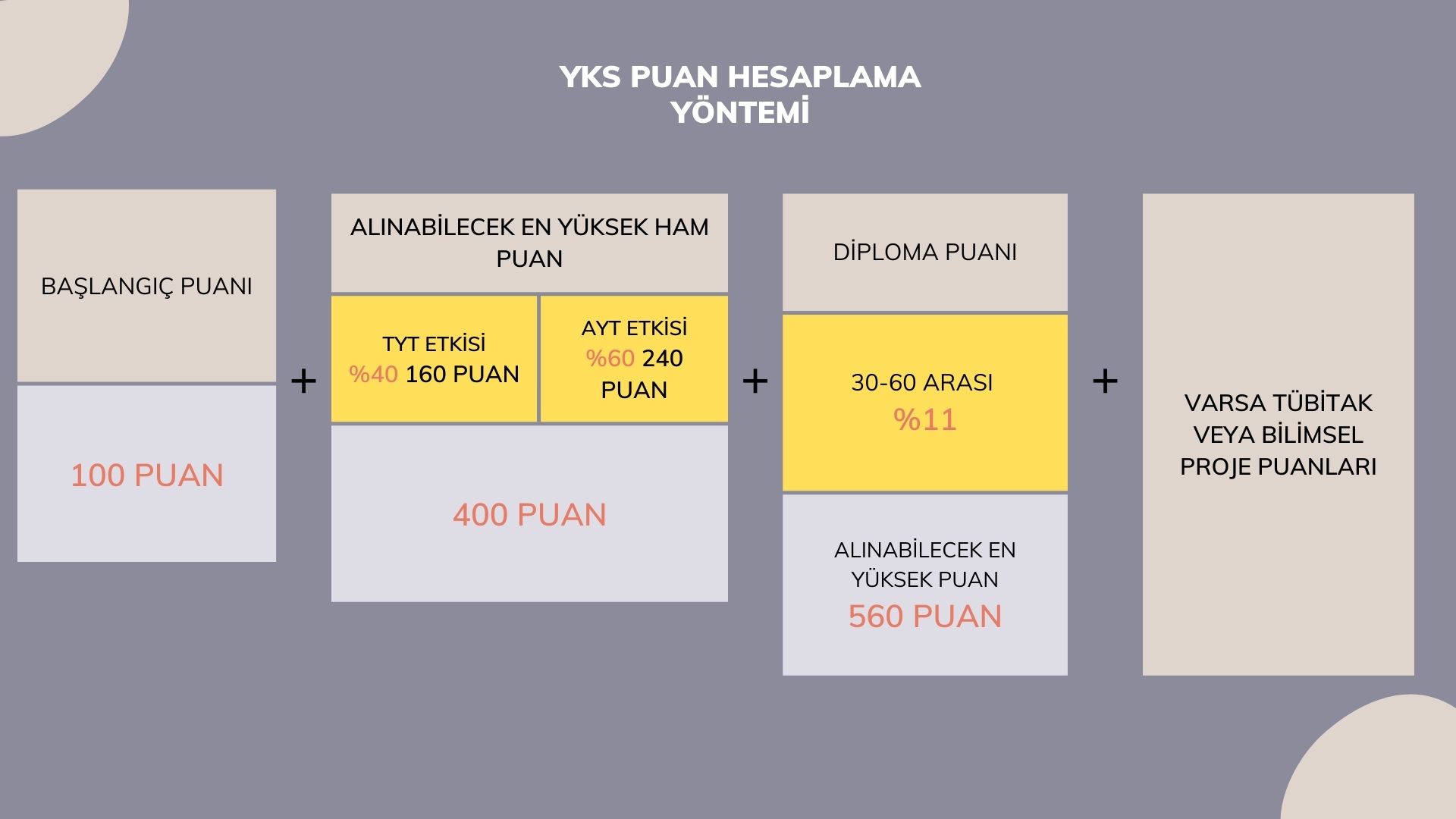 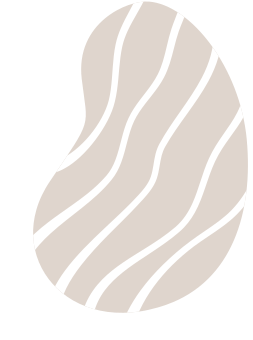 YKS ZAMAN YÖNETİMİ
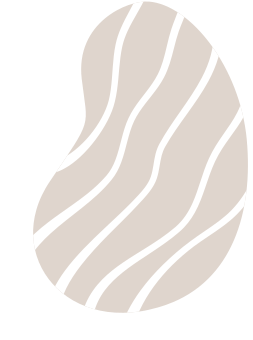 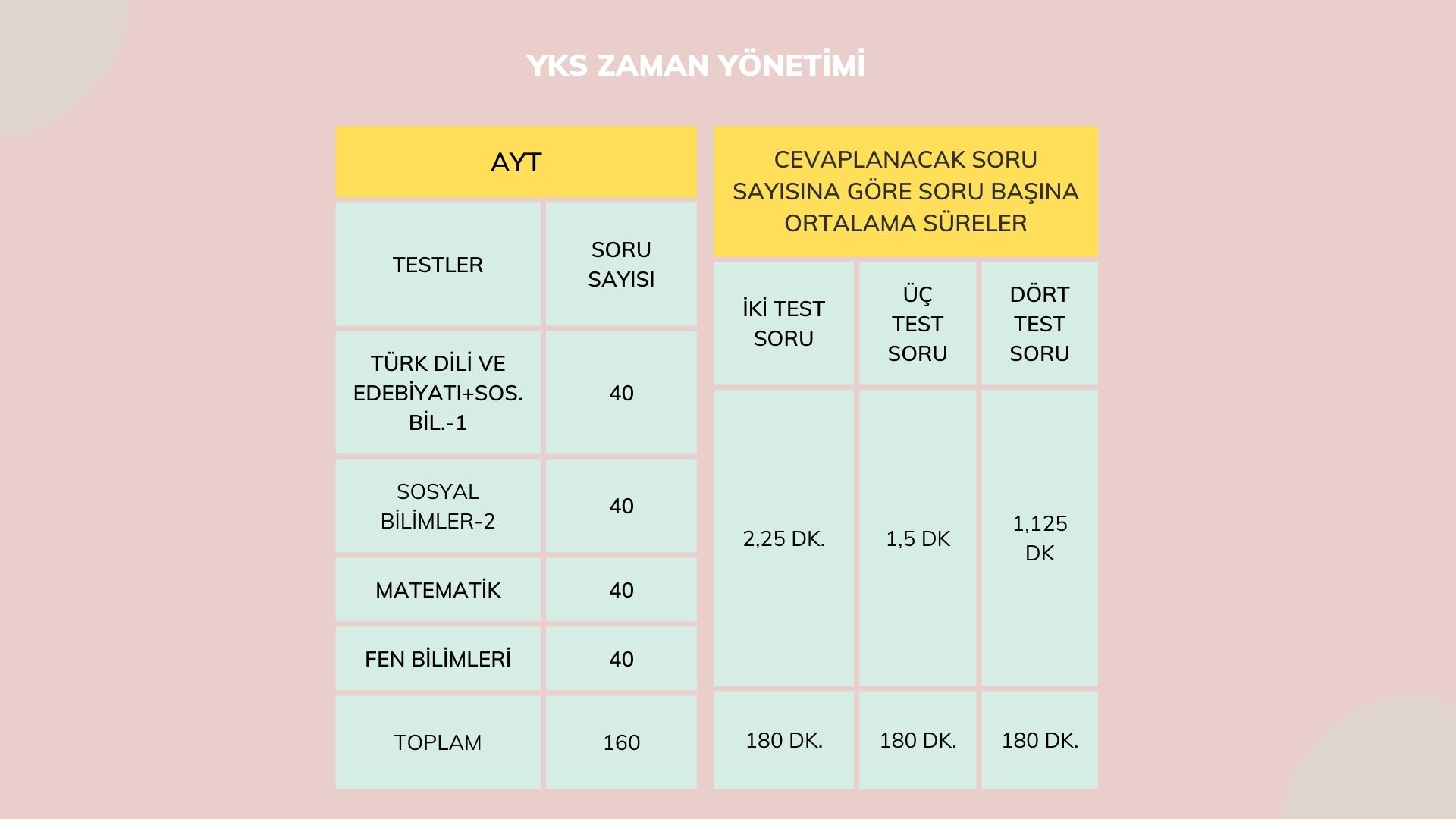 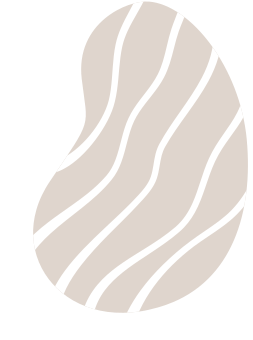 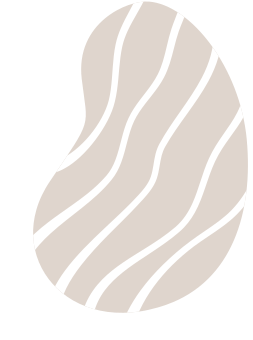 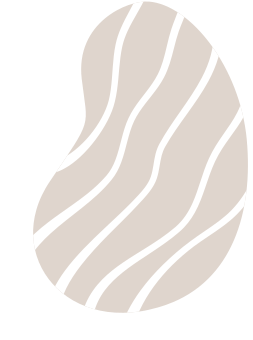 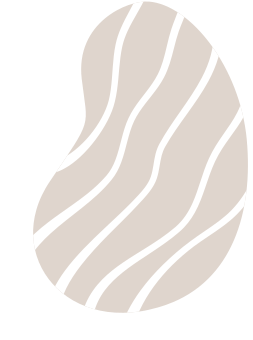 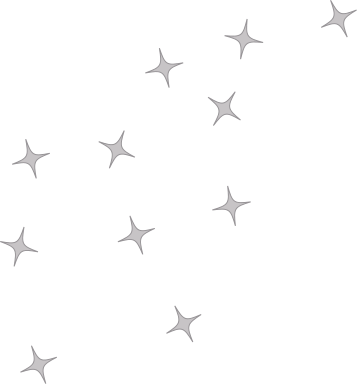 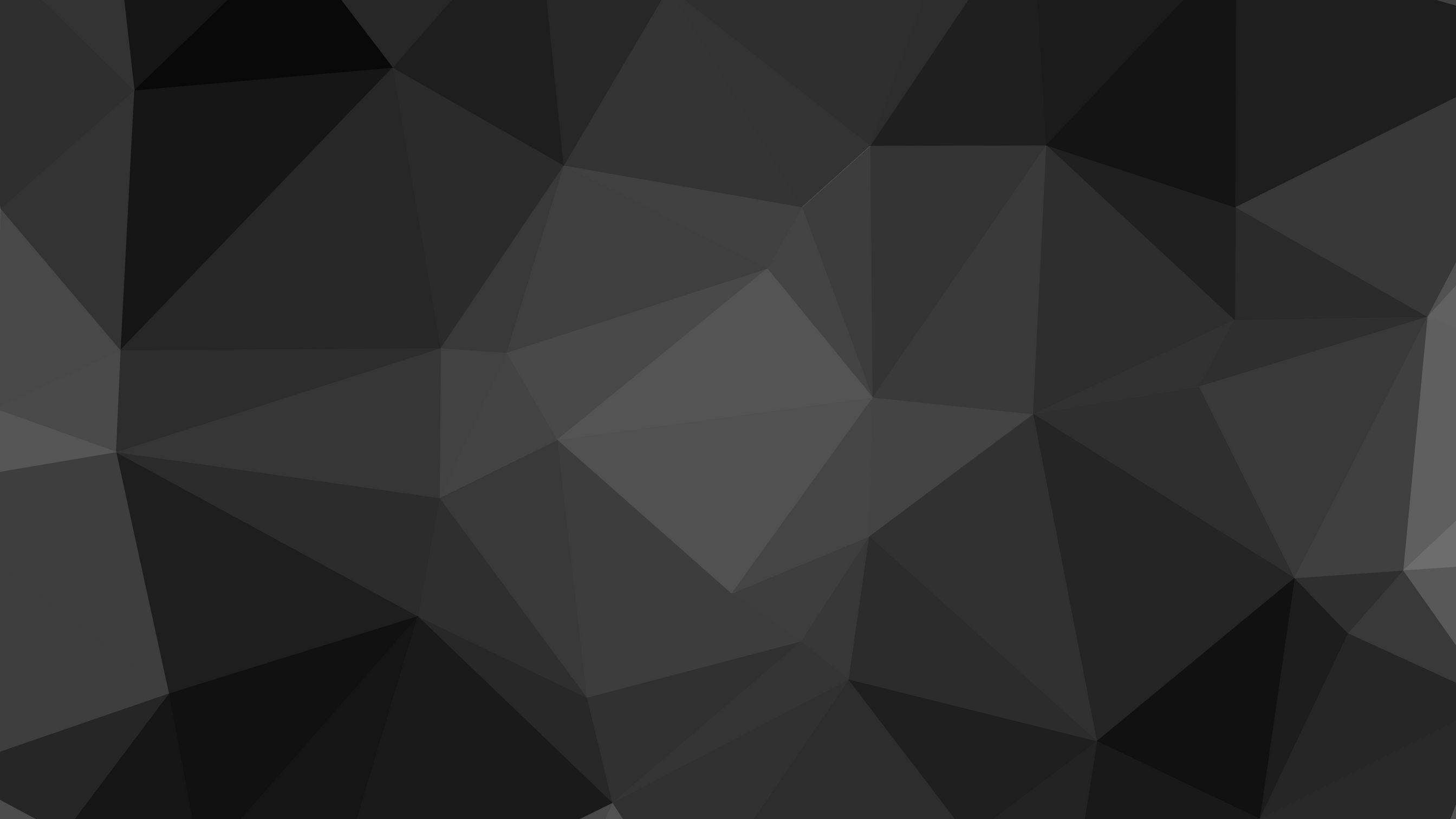 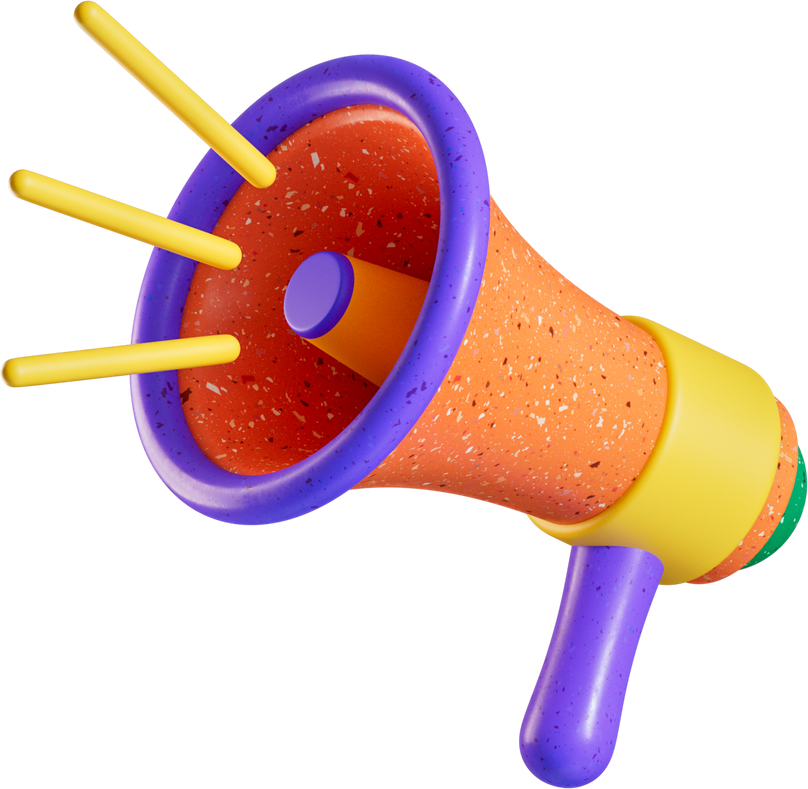 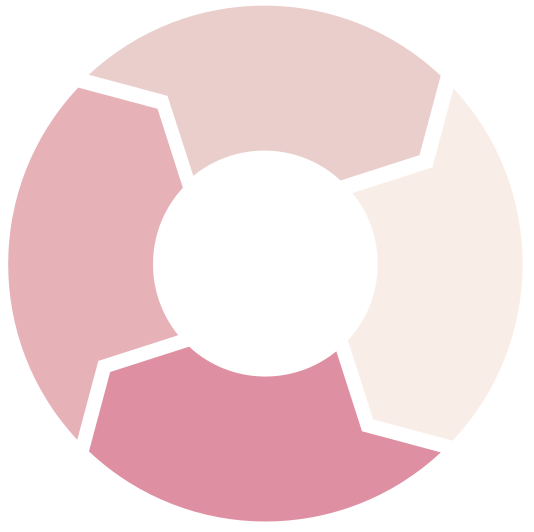 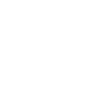 HUKUK
100 BİN
BÖLÜMLER
İÇİN UYGULANAN BARAJ SIRALAMALARI
MİMARLIK
250 BİN
TIP
50 BİN
MÜHENDİSLİK
100 BİN
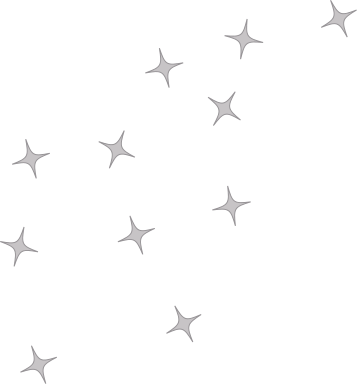 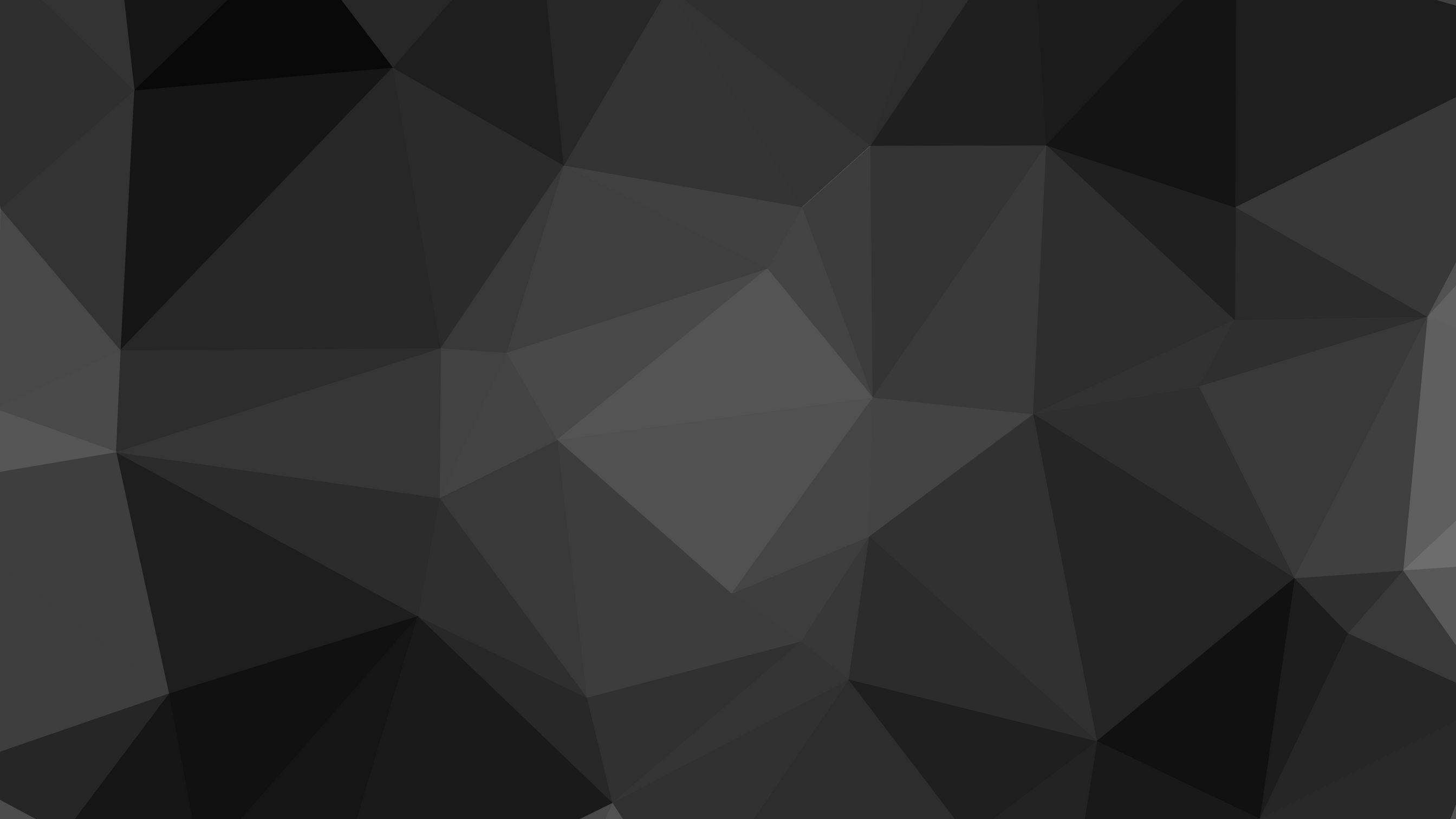 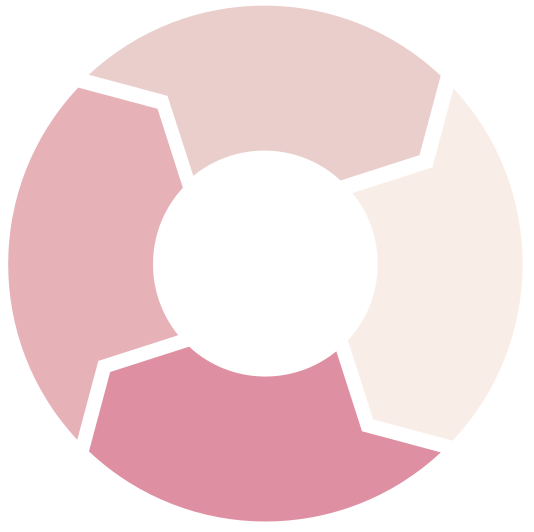 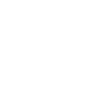 ECZACILIK
100 BİN
BÖLÜMLER
İÇİN UYGULANAN BARAJ SIRALAMALARI
DİŞ HEKİMLİĞİ
80 BİN
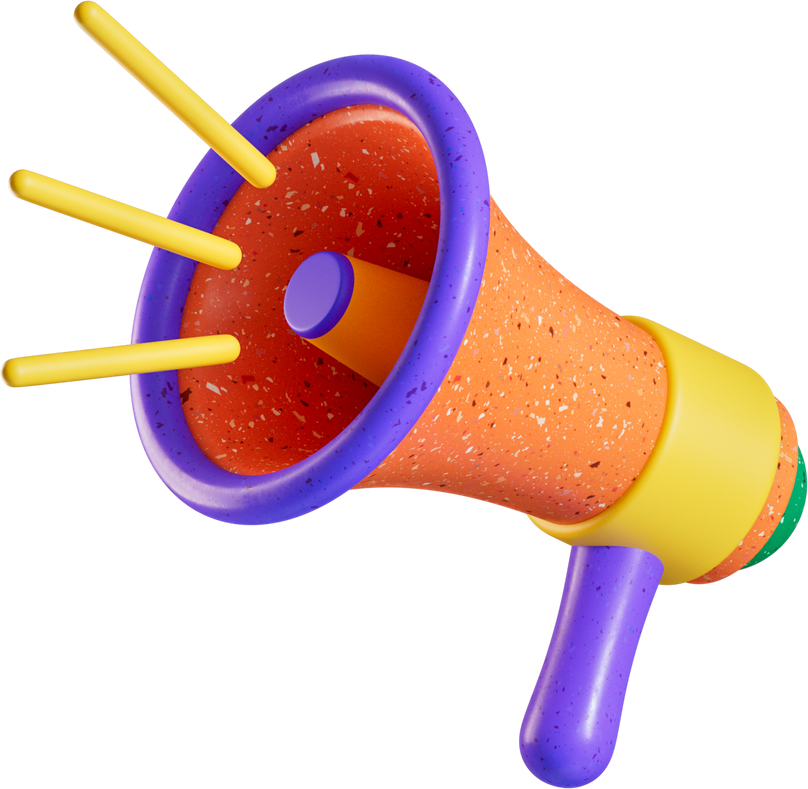 ÖĞRETMENLİKLER
300 BİN
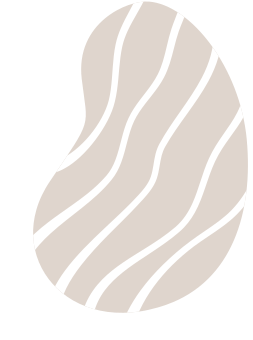 ÖZEL YETENEKLE ÖĞRENCI ALAN BÖLÜMLERE GIRIŞ HAKKI ELDE ETMEK IÇIN Y-TYT'DE ILK 800.000'DE OLMAK GEREK!
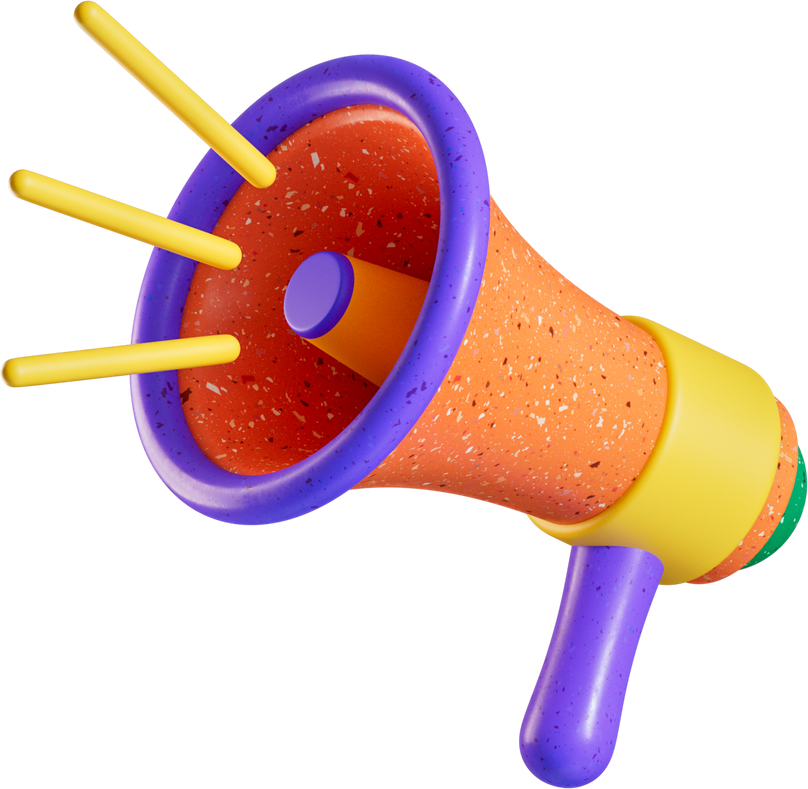 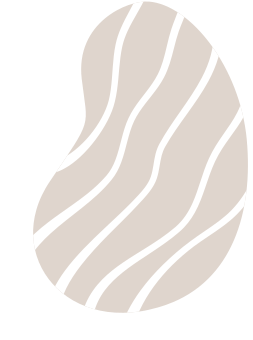 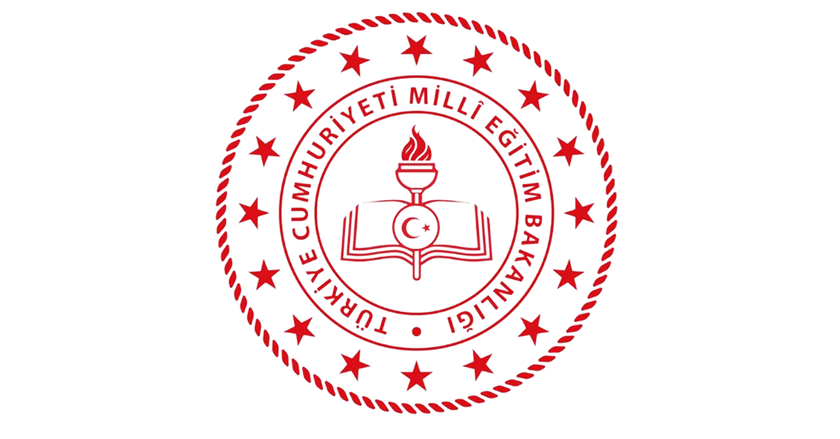 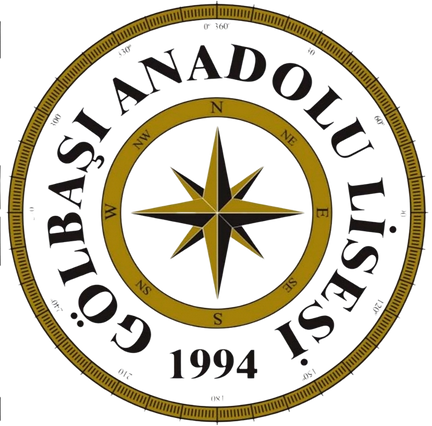 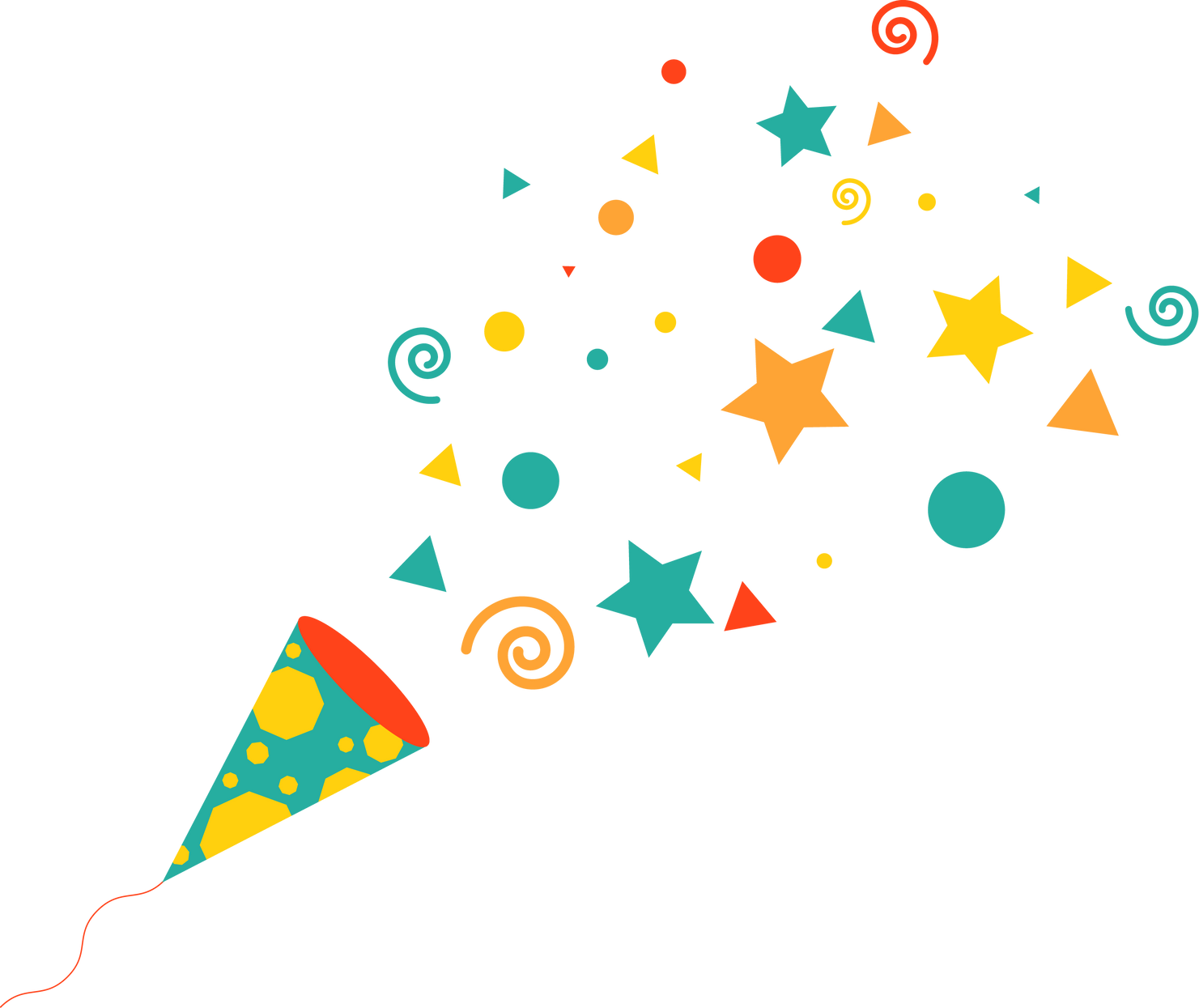 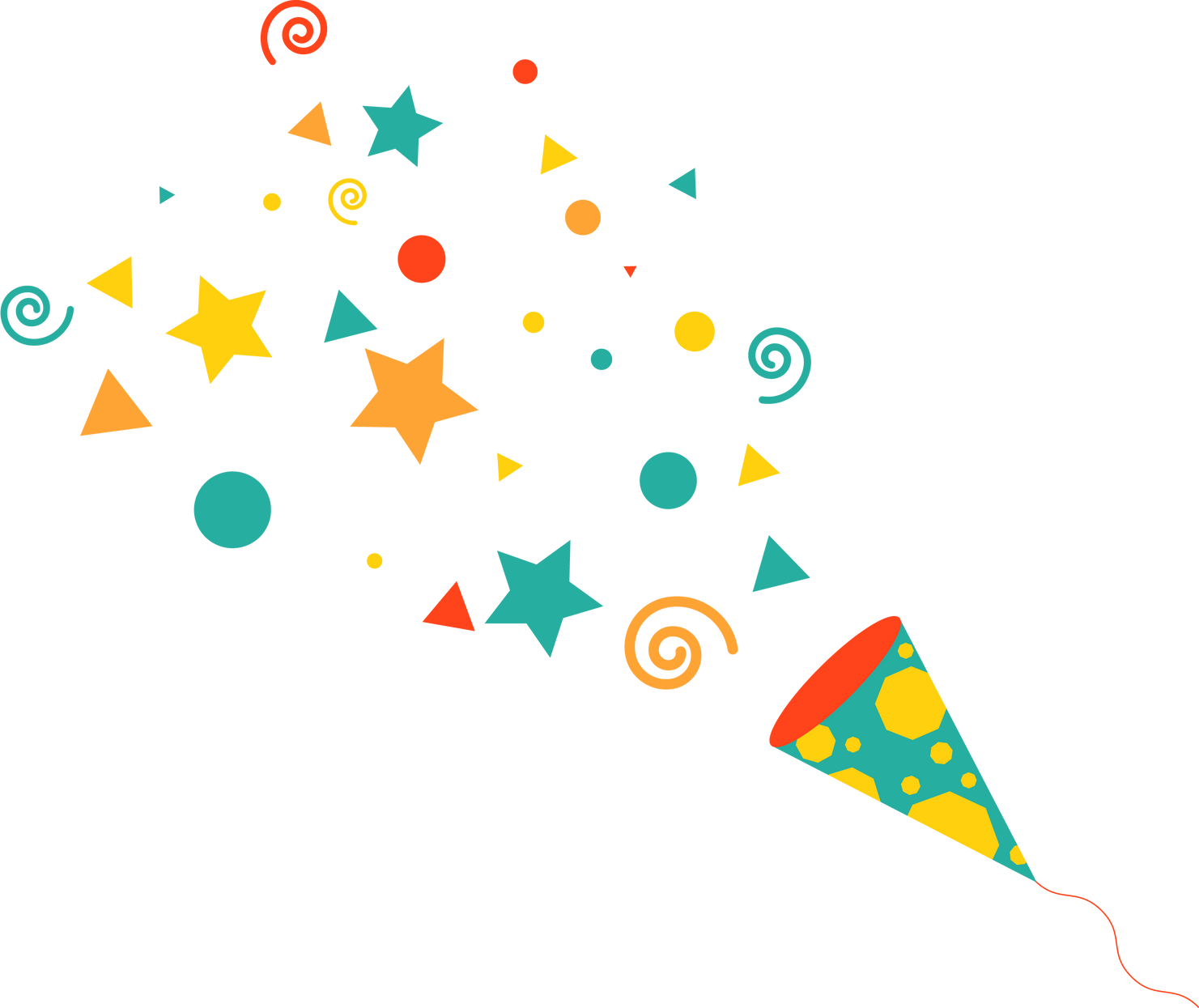 Dinlediğiniz için teşekkürler
OKUL REHBER ÖĞRETMENİ
MEHMET SAFÖZ